THE SLEEPY LAGOON 
ZOOT SUIT TRIAL
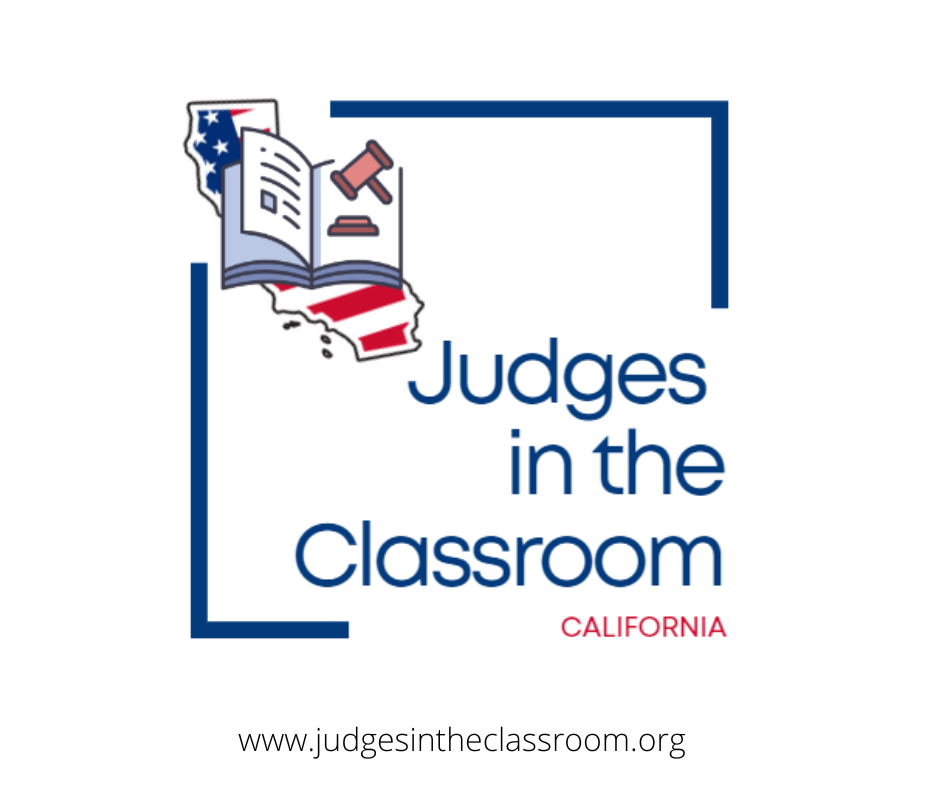 People v. Zammora
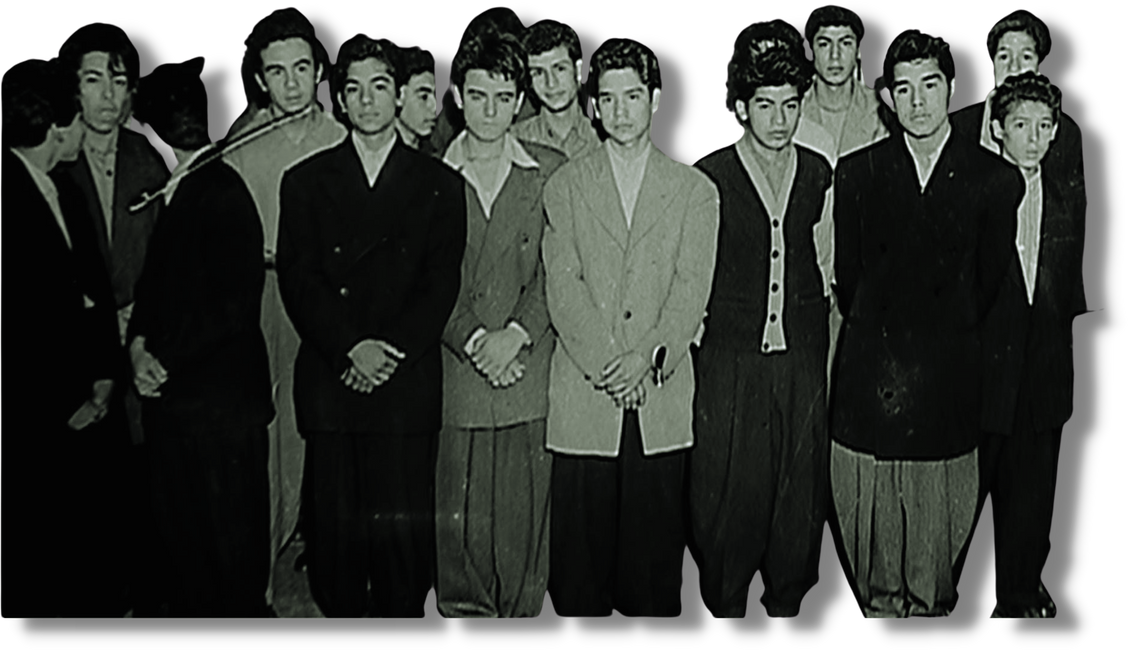 1942
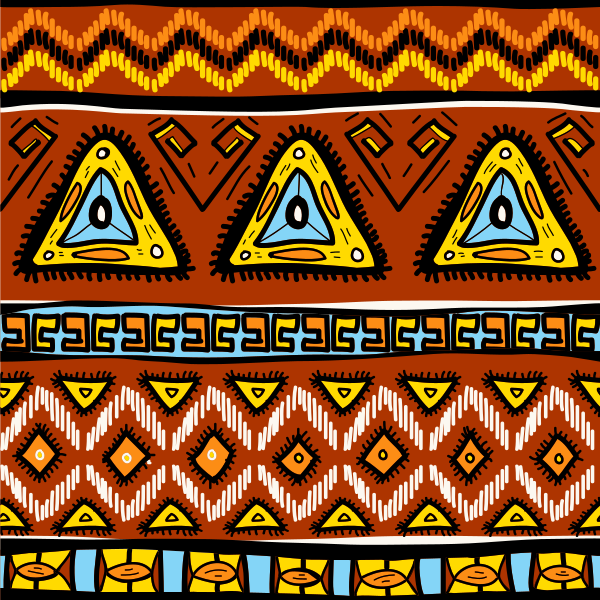 Prepared by the Los Angeles County Superior Court Latino Judicial Officers Association
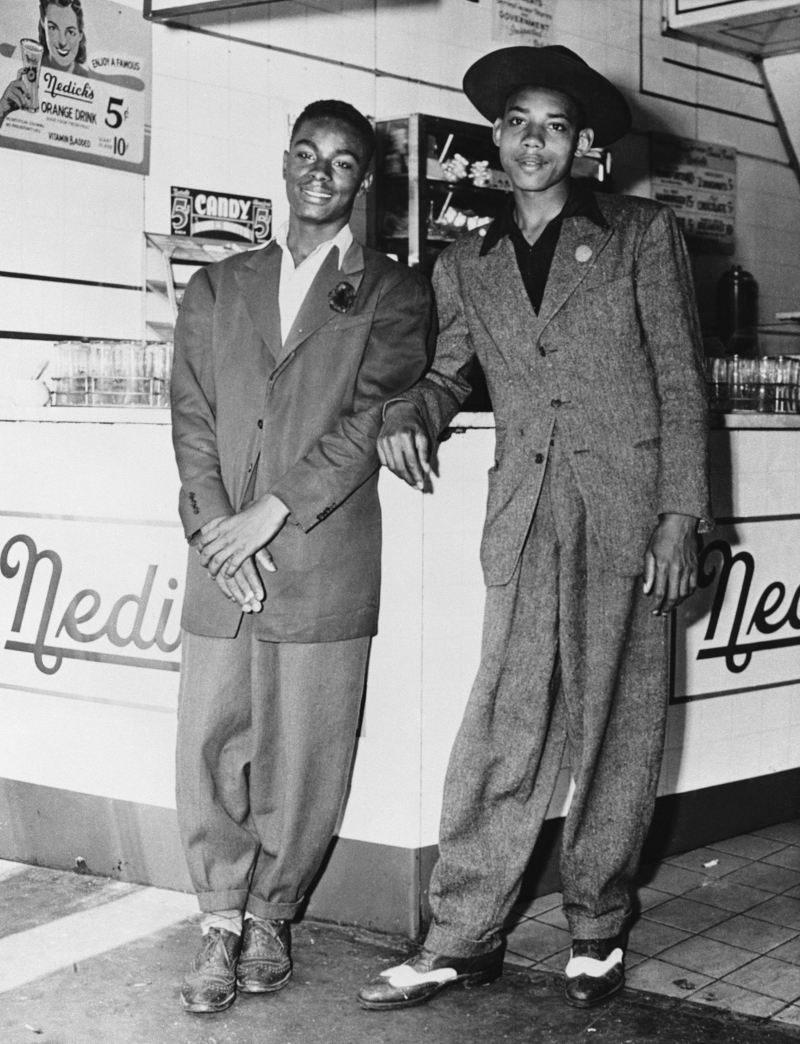 THE ZOOT SUIT
oversized, high-waisted, wide-legged suits
became popular in African American, Mexican American, Filipino American, Italian American, and Japanese American communities during
the 1940s
became a cultural expression
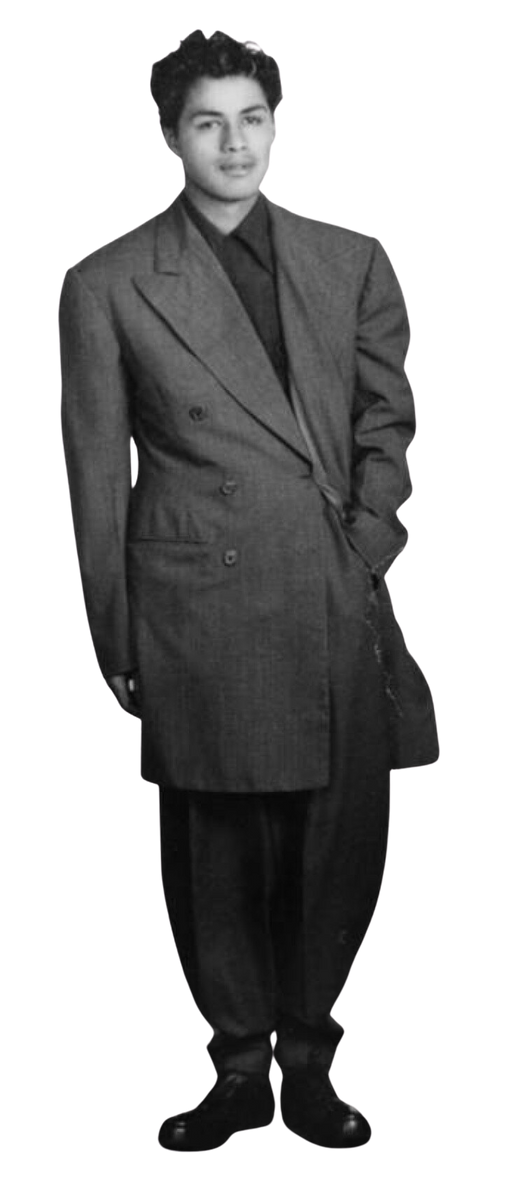 PACHUCOS  AND  PACHUCAS
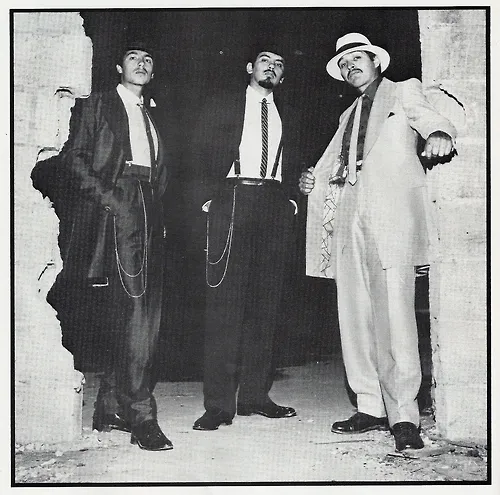 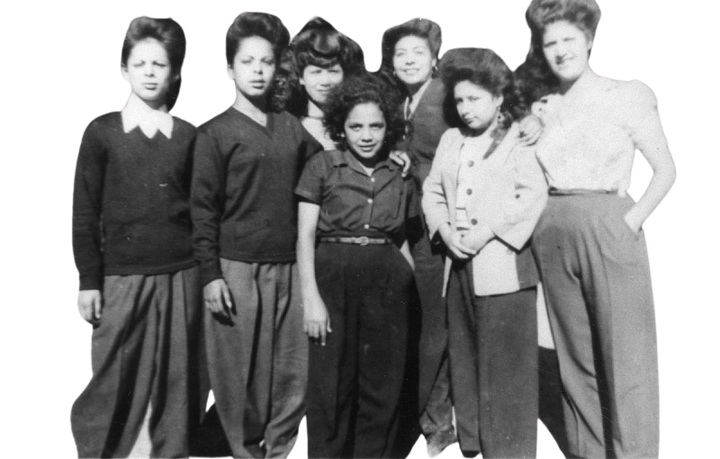 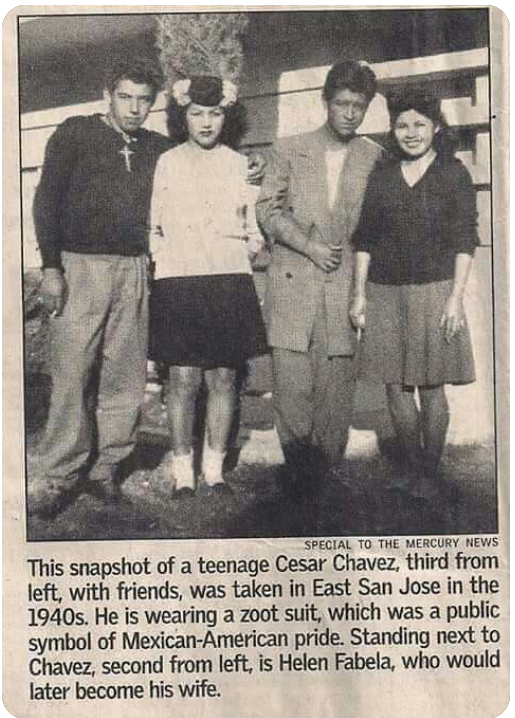 "In those days, I was prepared for any sacrifice to be able to dress the way I wanted to dress. I thought it [the zoot suit] looked sharp and neat, and it was the style"                                        -- César Chávez
Los Angeles 1940s
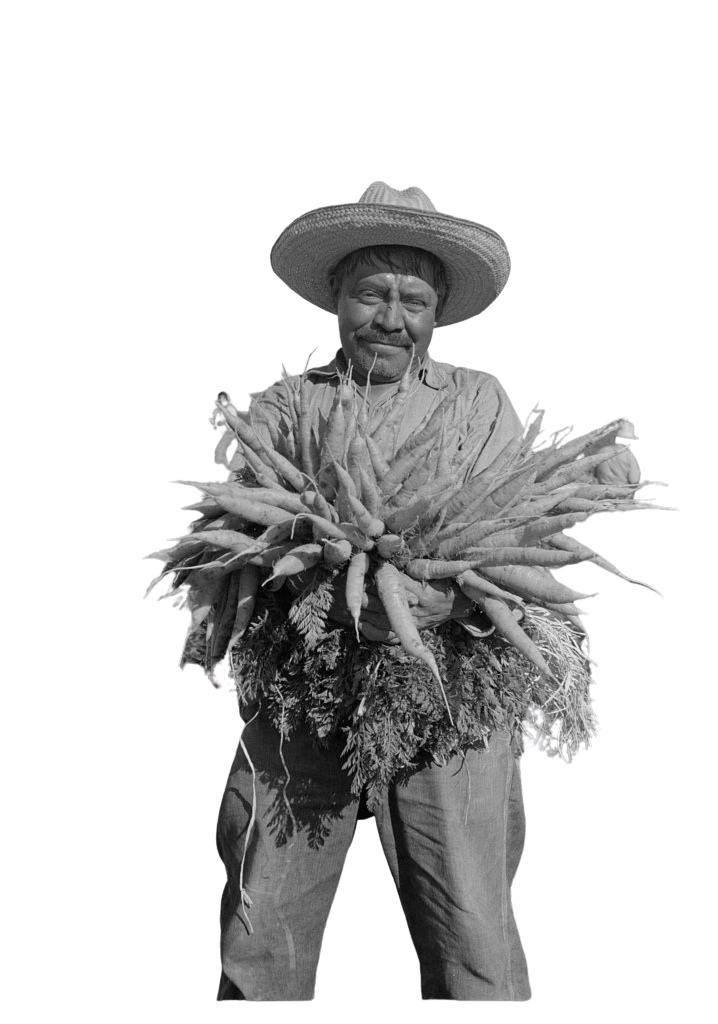 There were “whites only” schools and "Mexican schools"

Mexican-Americans were not allowed to go to movie theaters (some theaters let them sit in the balcony)

Non-whites were not allowed to enter swimming pools while white people swam
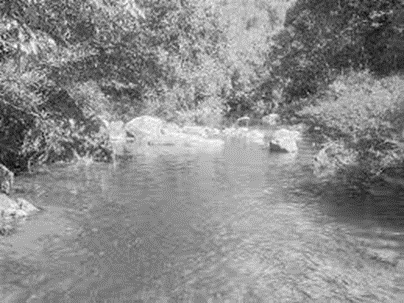 WILLIAMS RANCH AREA OF EAST LOS ANGELES
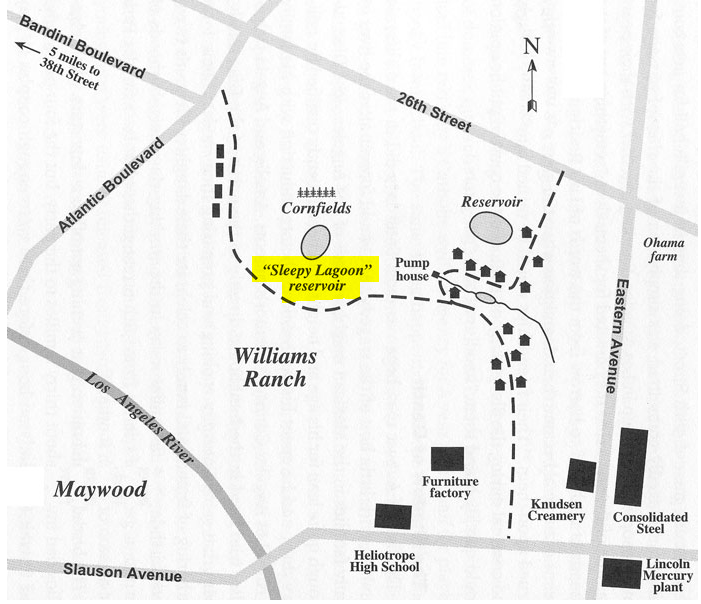 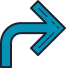 SLEEPY LAGOON
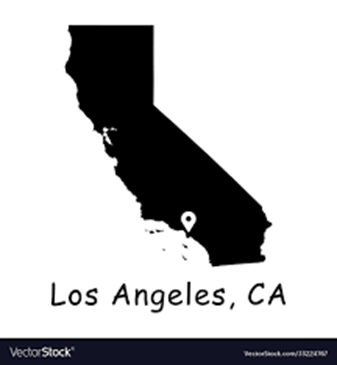 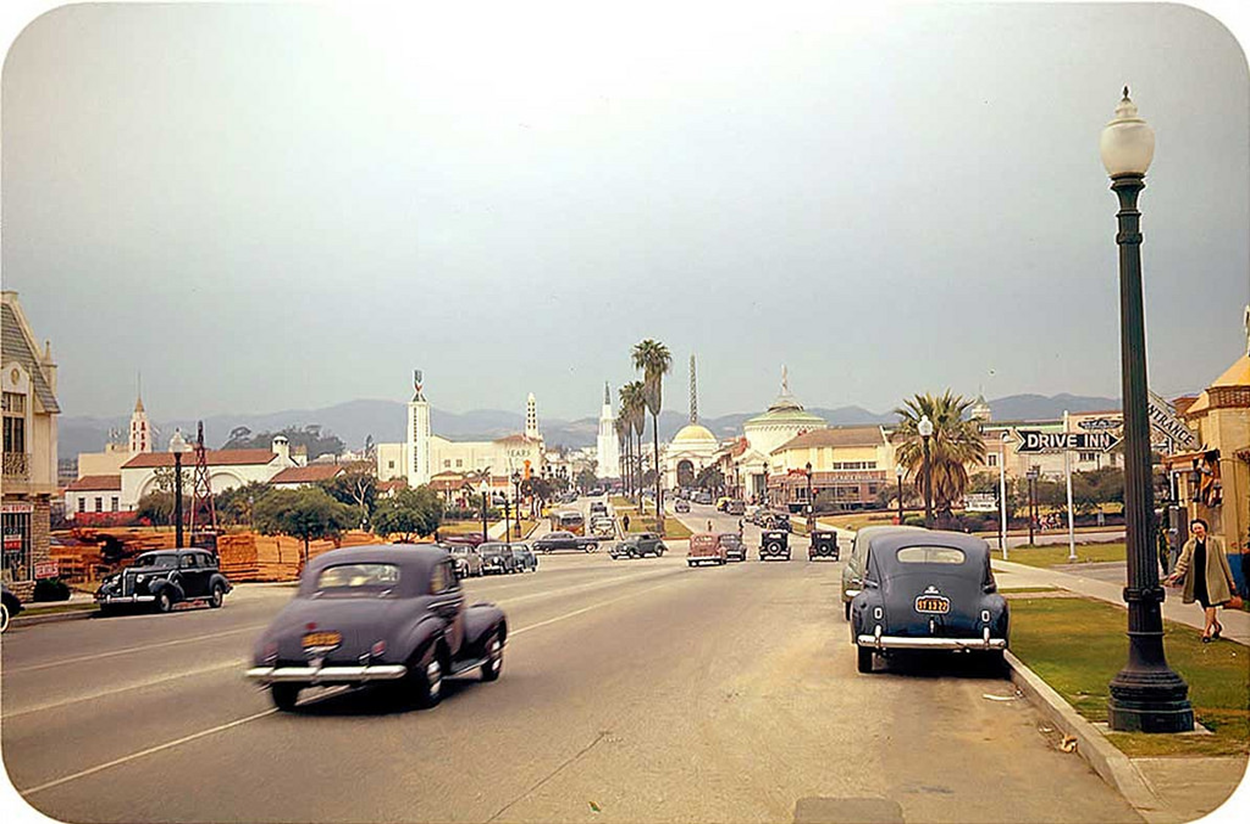 SLEEPY LAGOON MURDER: 
August 1942
12 INNOCENT YOUNG MEN WERE FOUND GUILTY
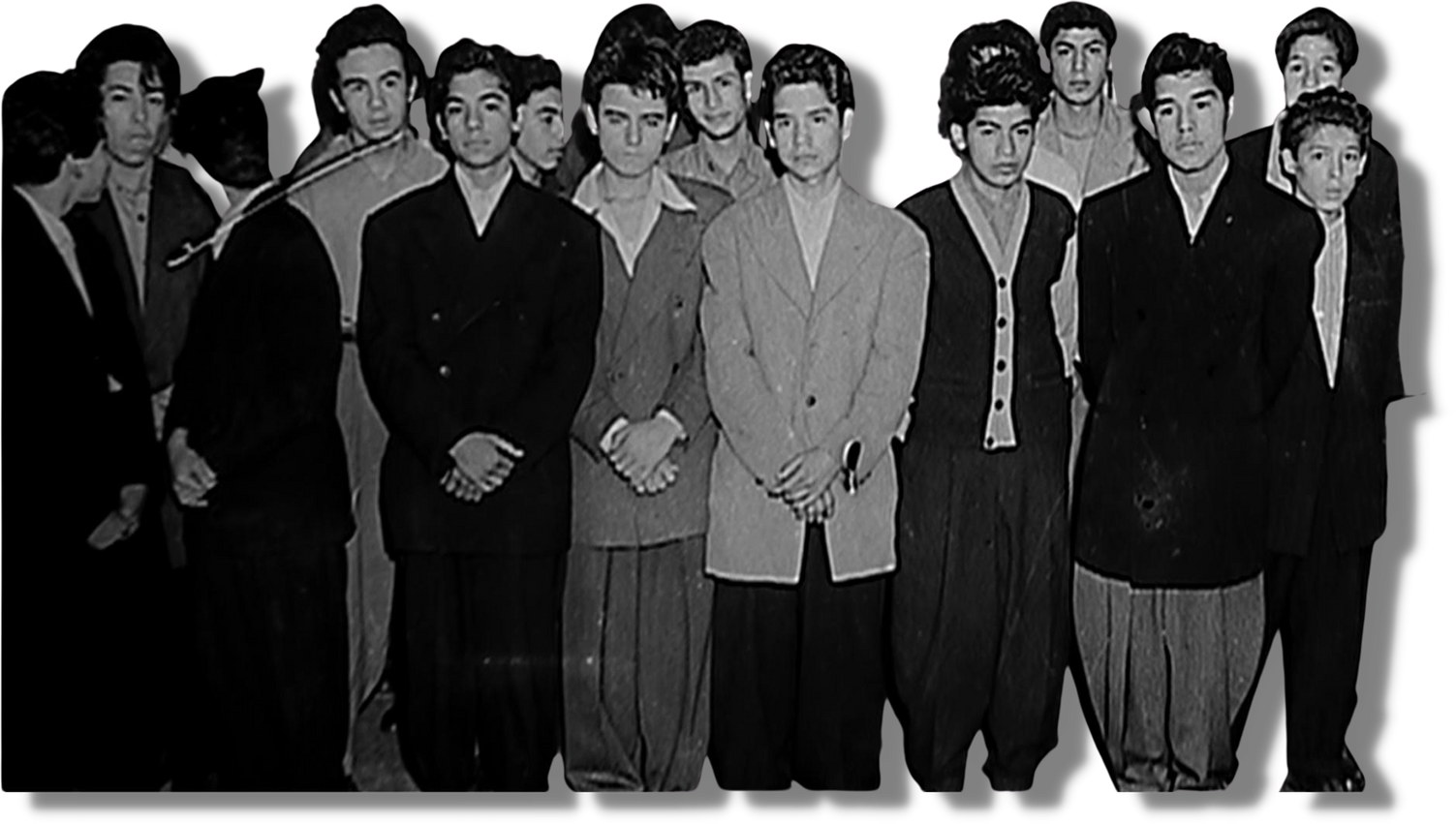 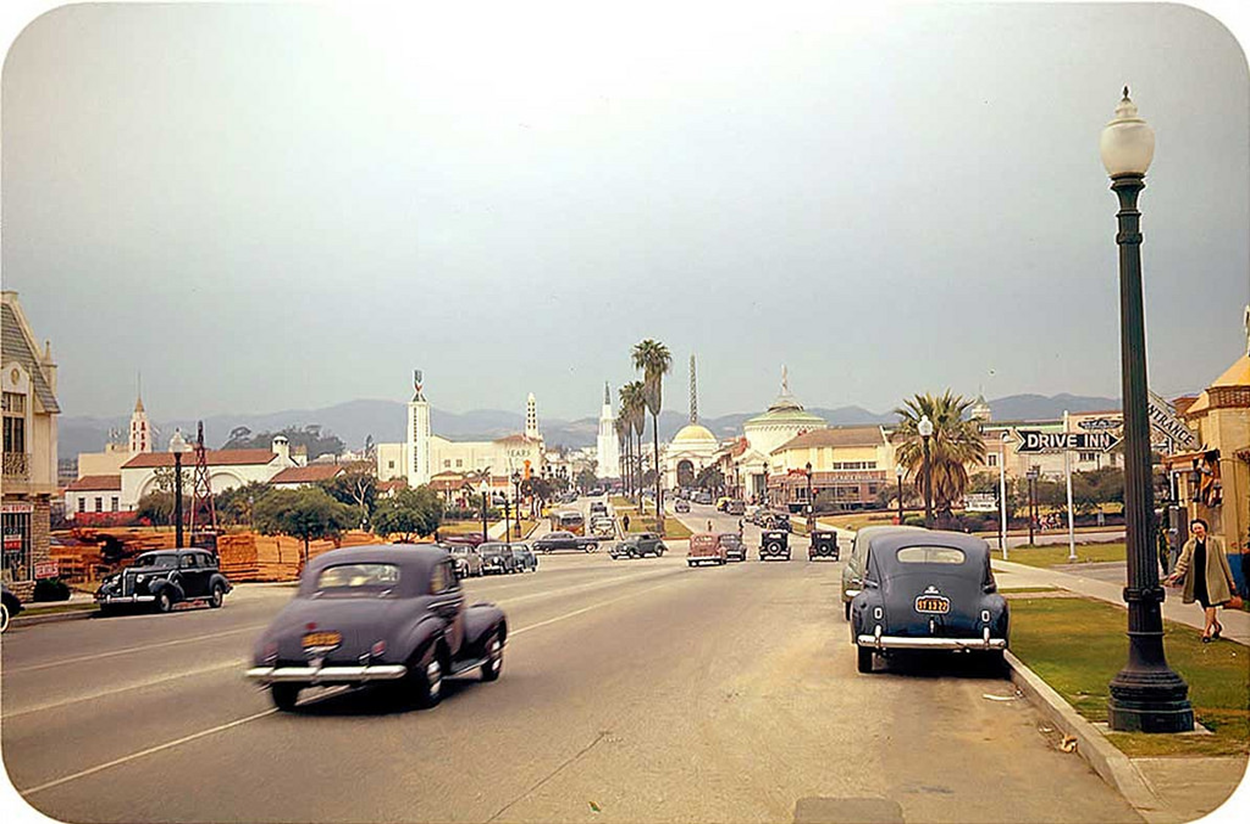 SLEEPY LAGOON MURDER: 
August 1942
BECAUSE OF WHO THEY WERE, NOT WHAT THEY DID
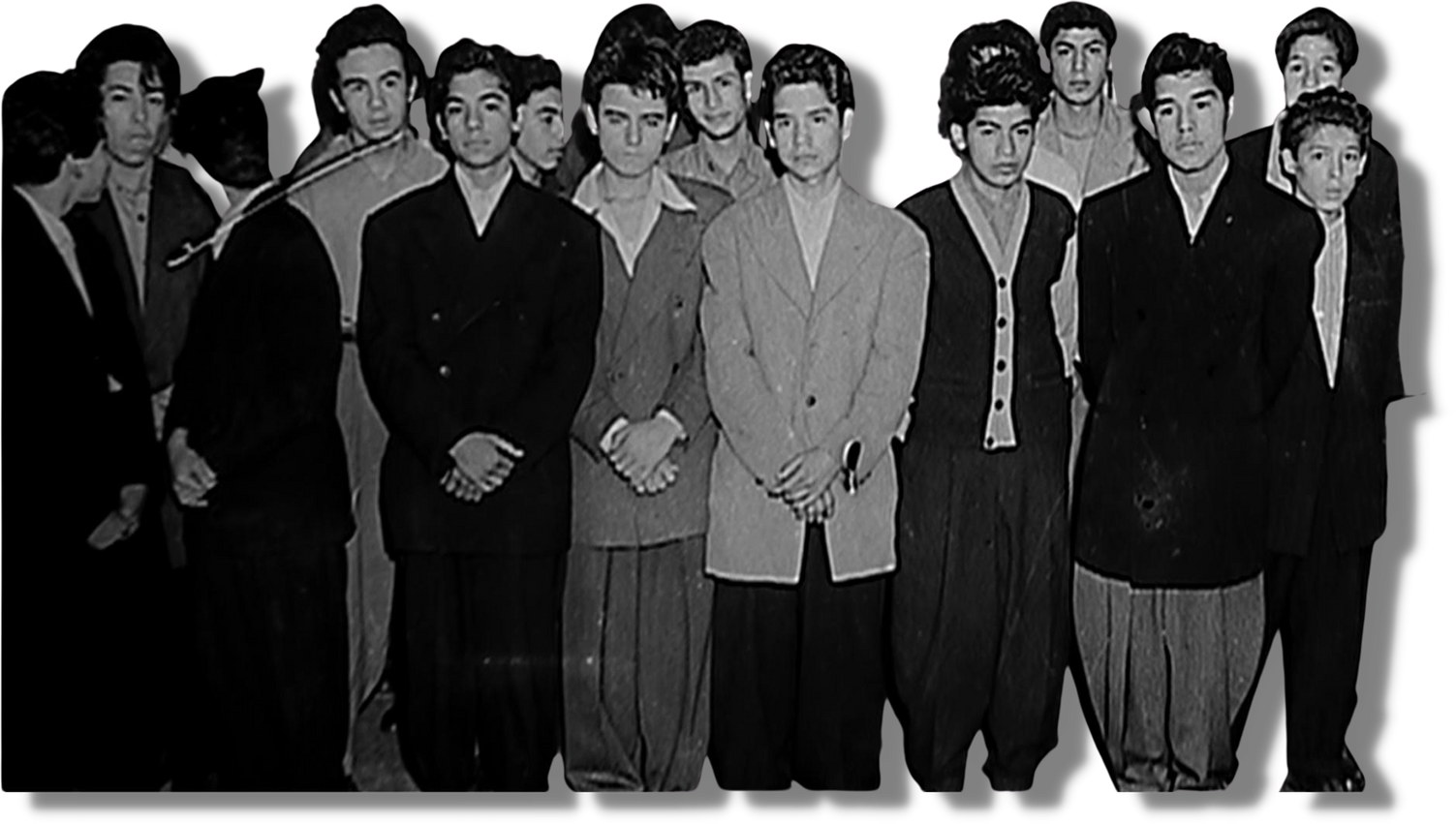 AUGUST 1, 1942
A house party is held on the Williams Ranch. 
A group is hanging out at the nearby lagoon late into the night. 
Several rival groups come and go, there’s a fight.
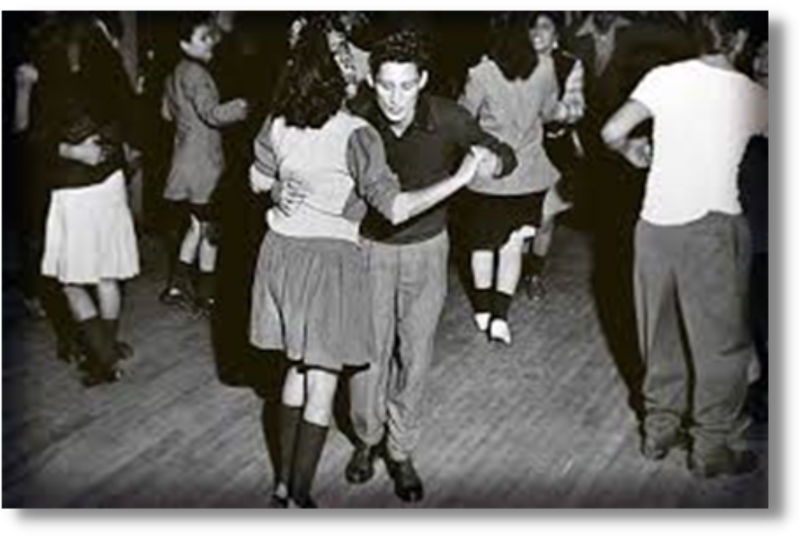 AUGUST 2, 1942
José Díaz, a 22-year-old farmworker, is found the next morning badly beaten and unconscious.
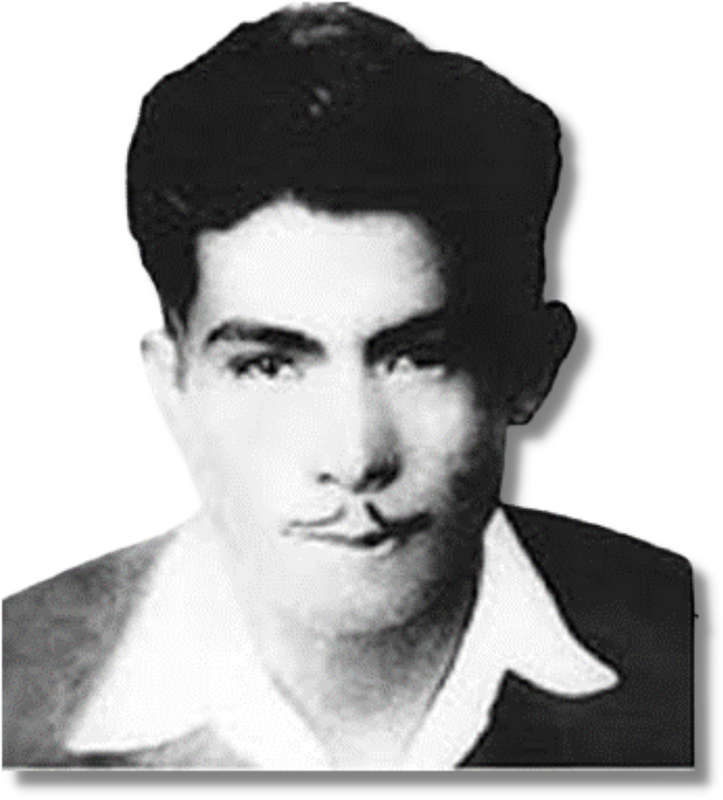 AUGUST 2-10, 1942
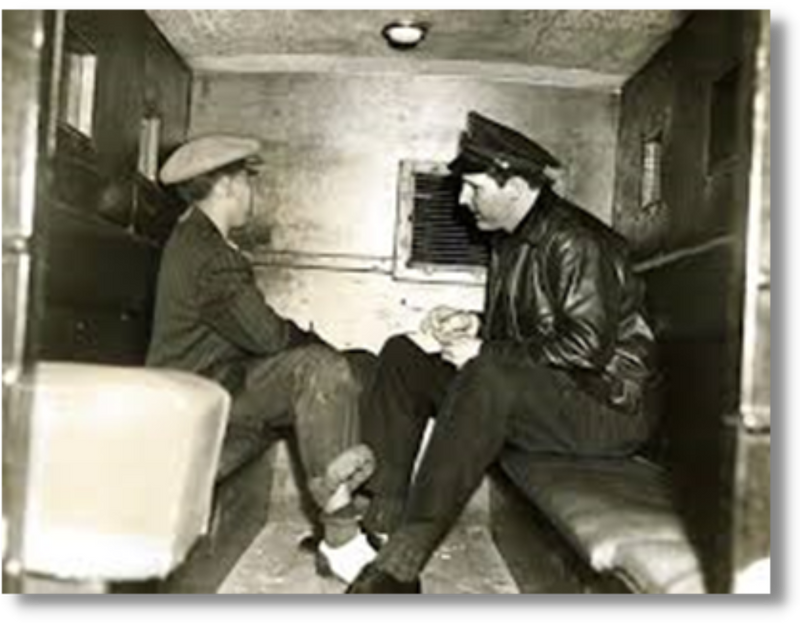 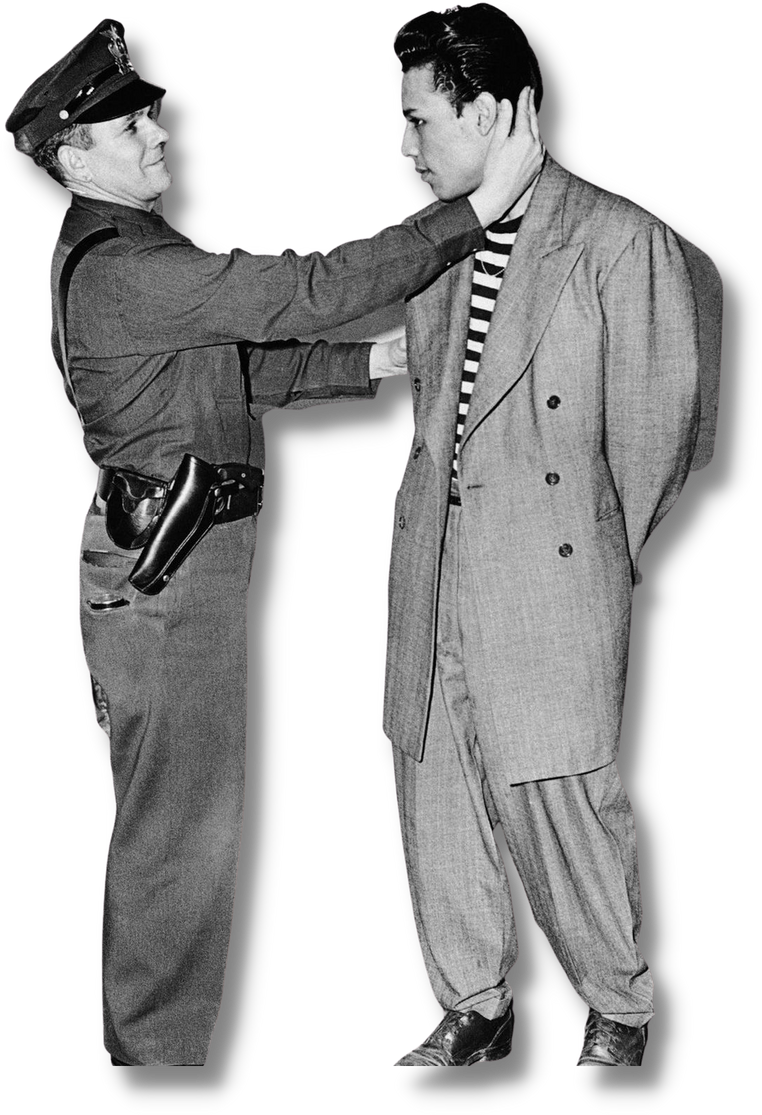 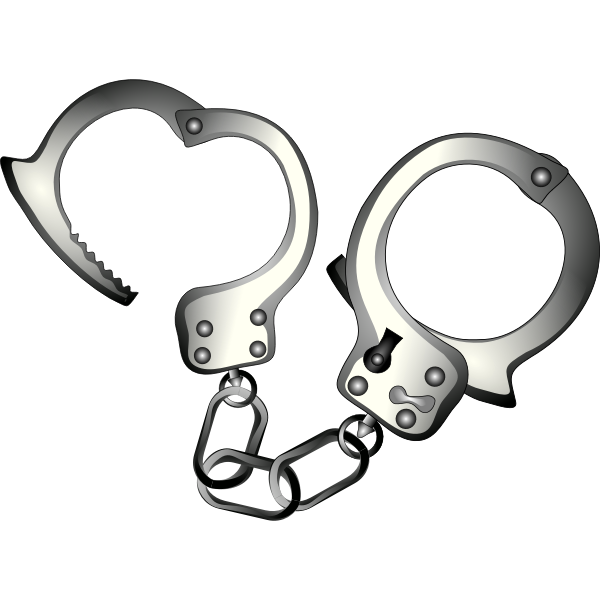 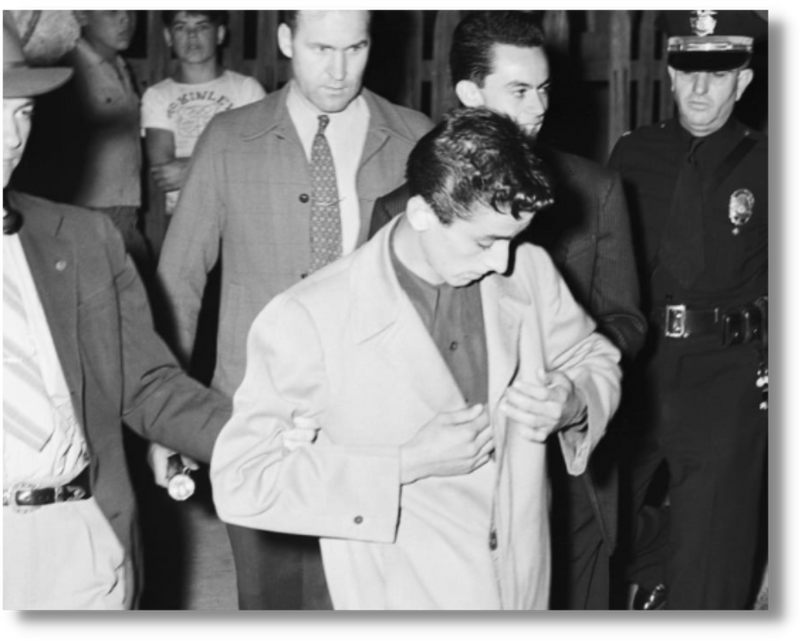 300-600 
ARRESTS
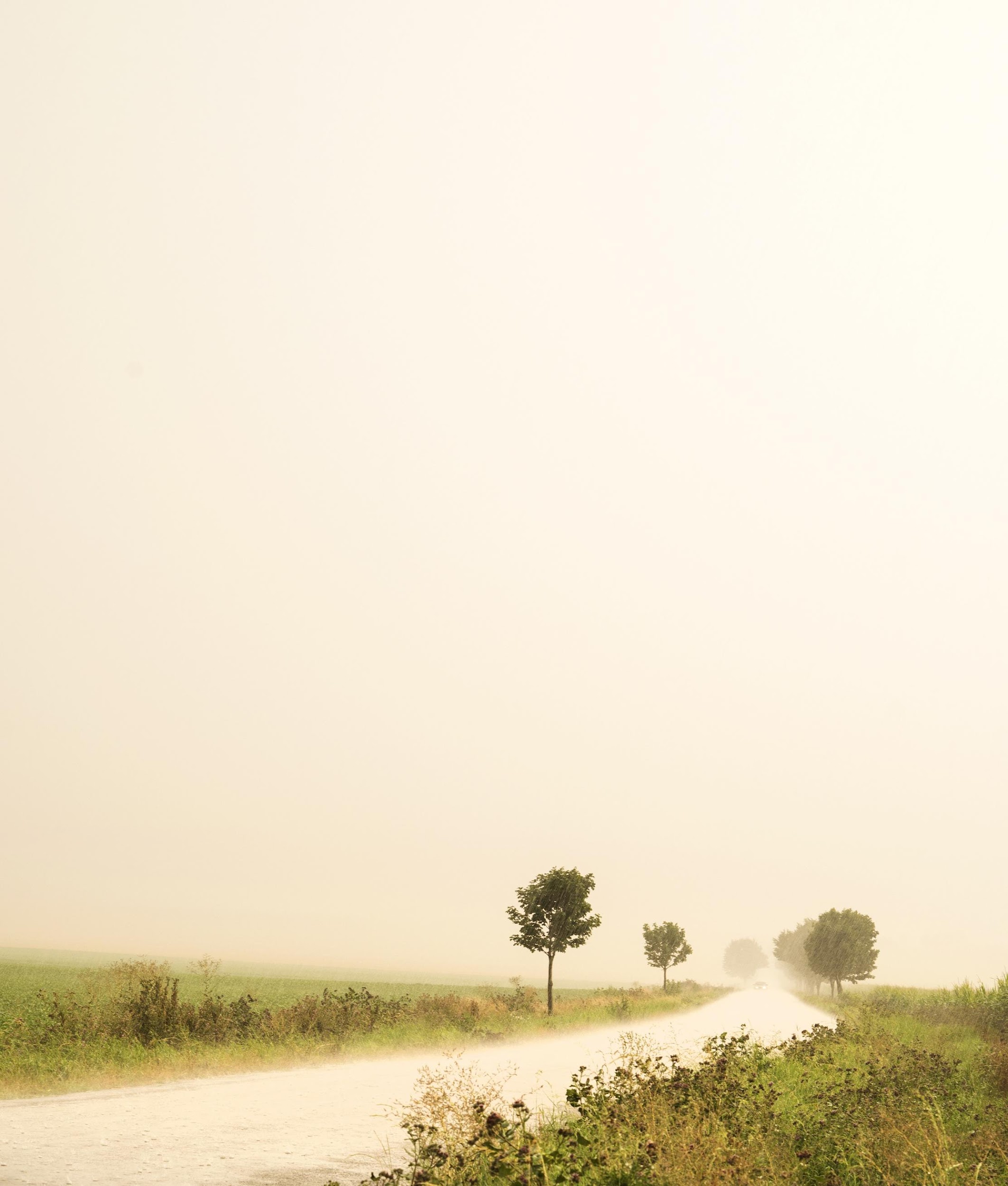 Welcome:Judge Maria EvangelistaSan Francisco Superior Court
AUGUST 18, 1942: 
GROUP ARRAIGNMENT
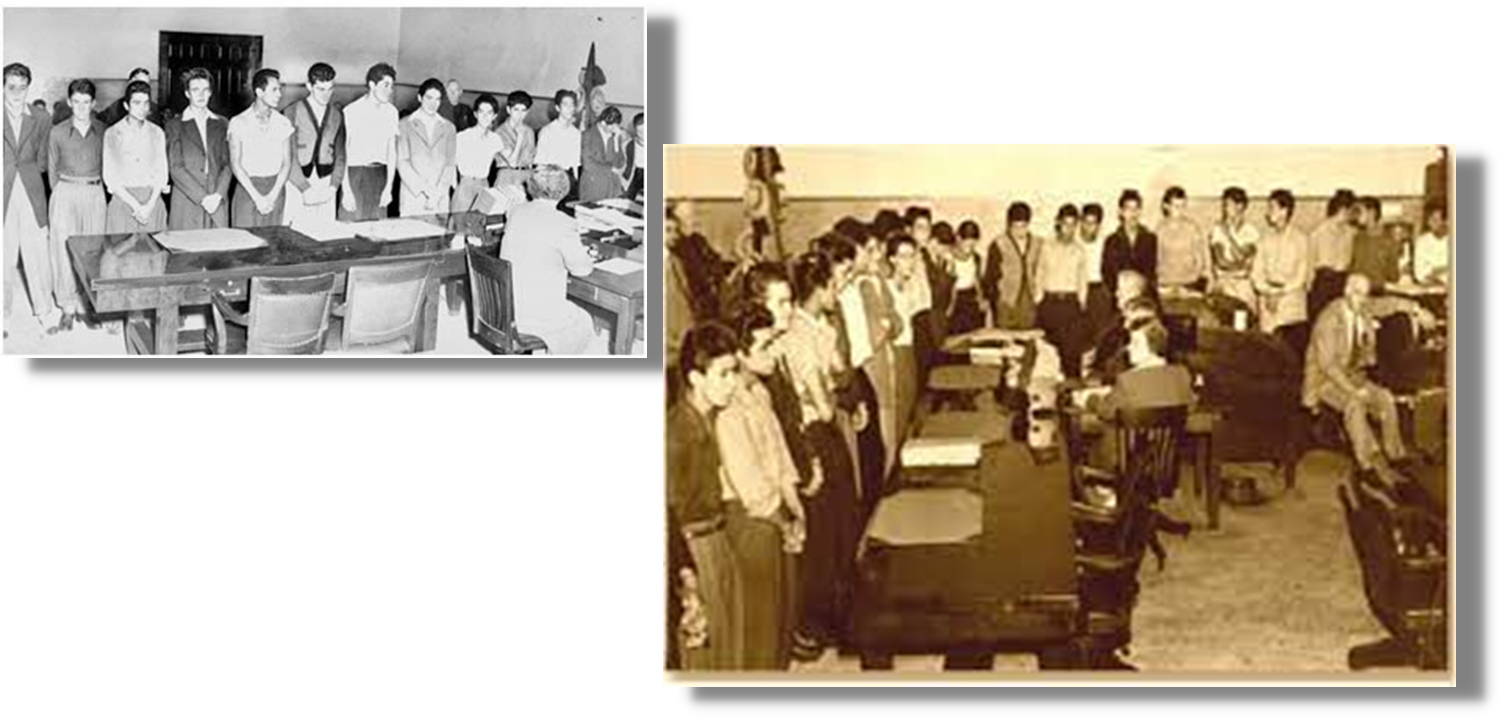 1 Trial 
22 people
7 attorneys
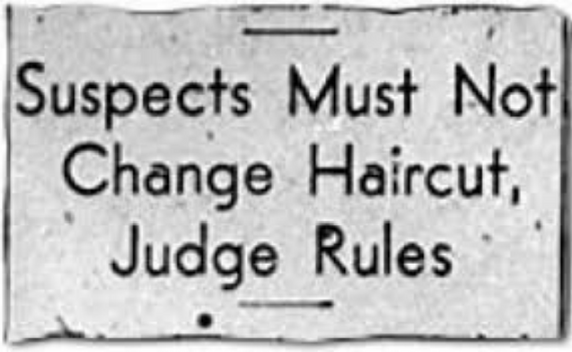 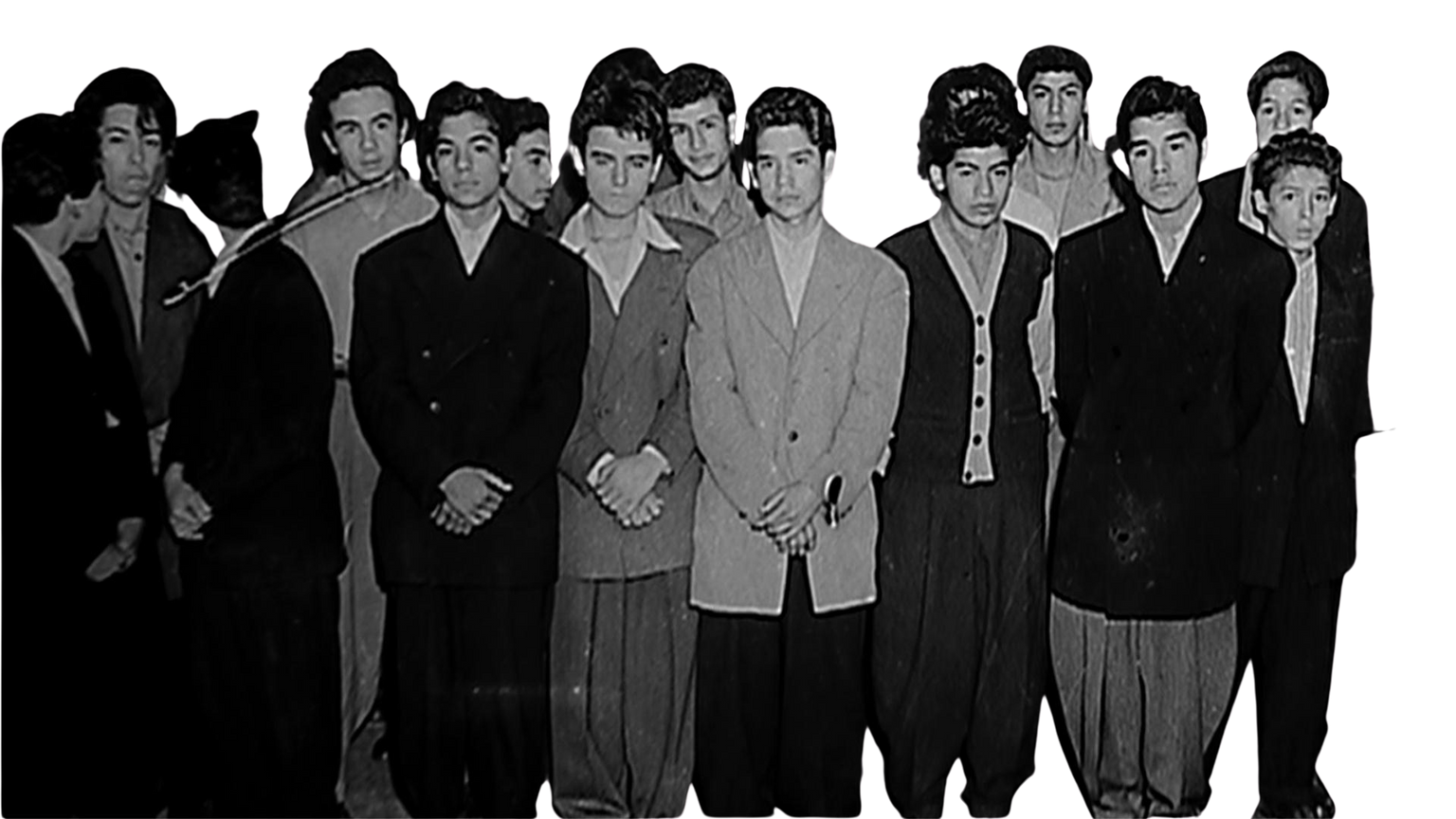 22 are charged with killing José Díaz
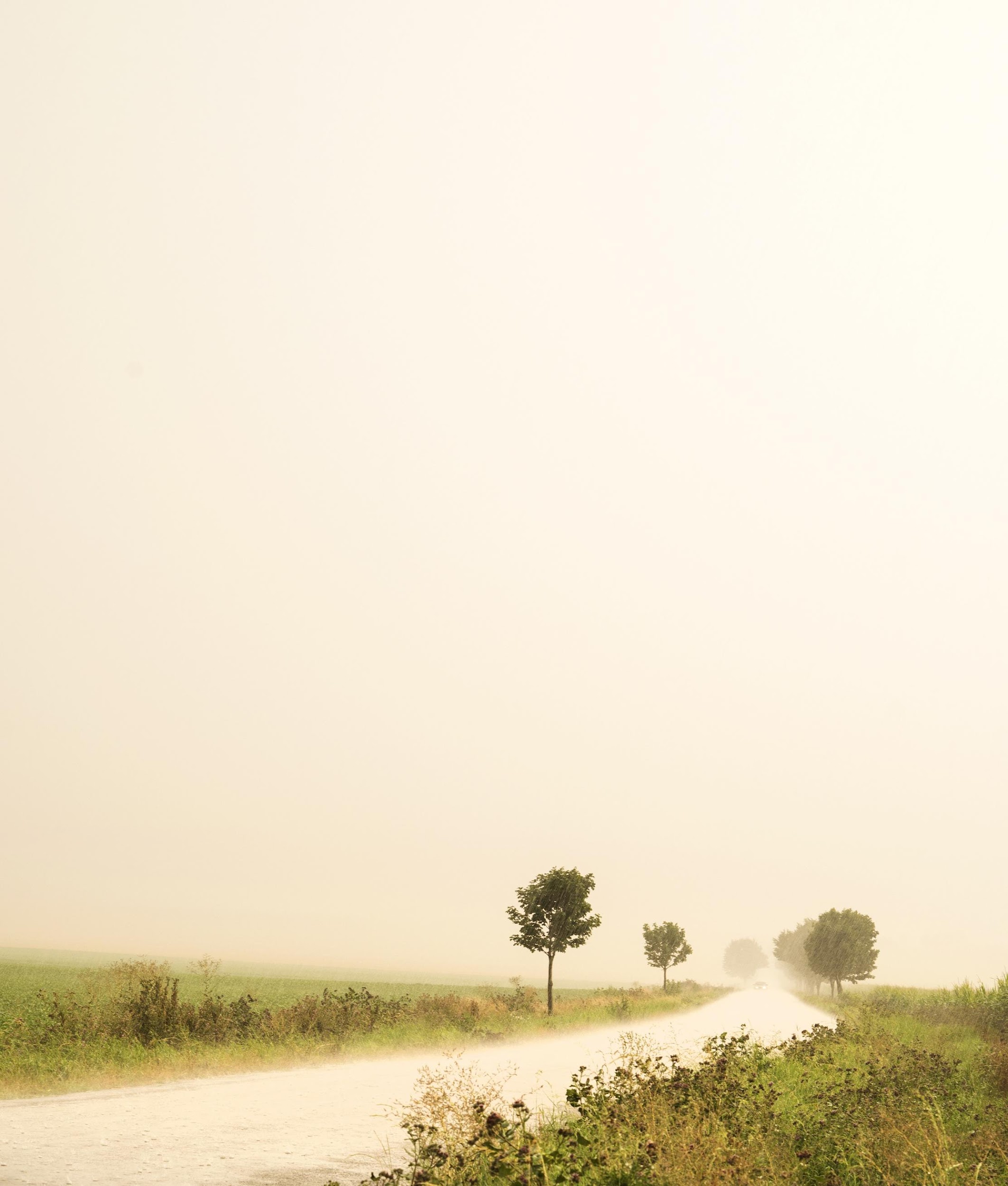 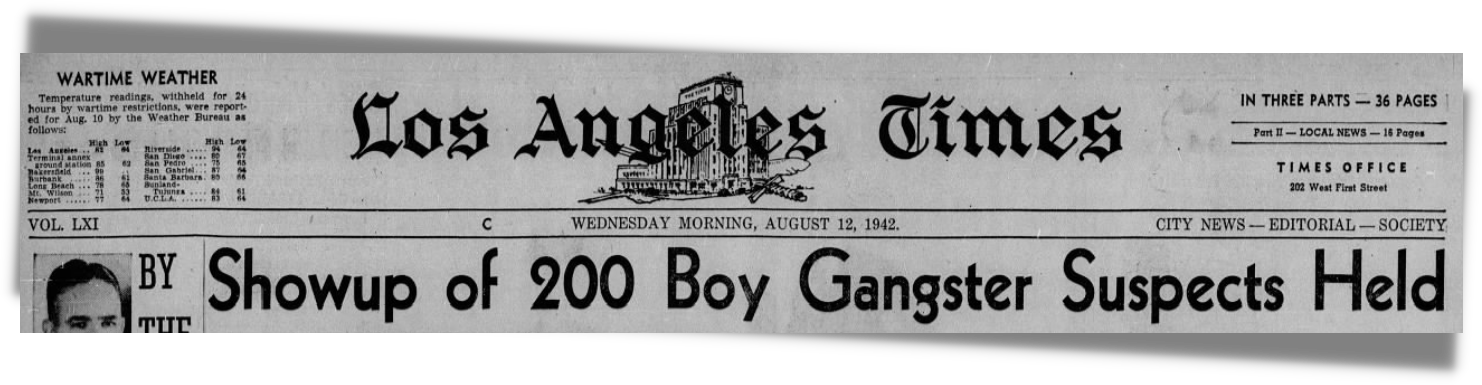 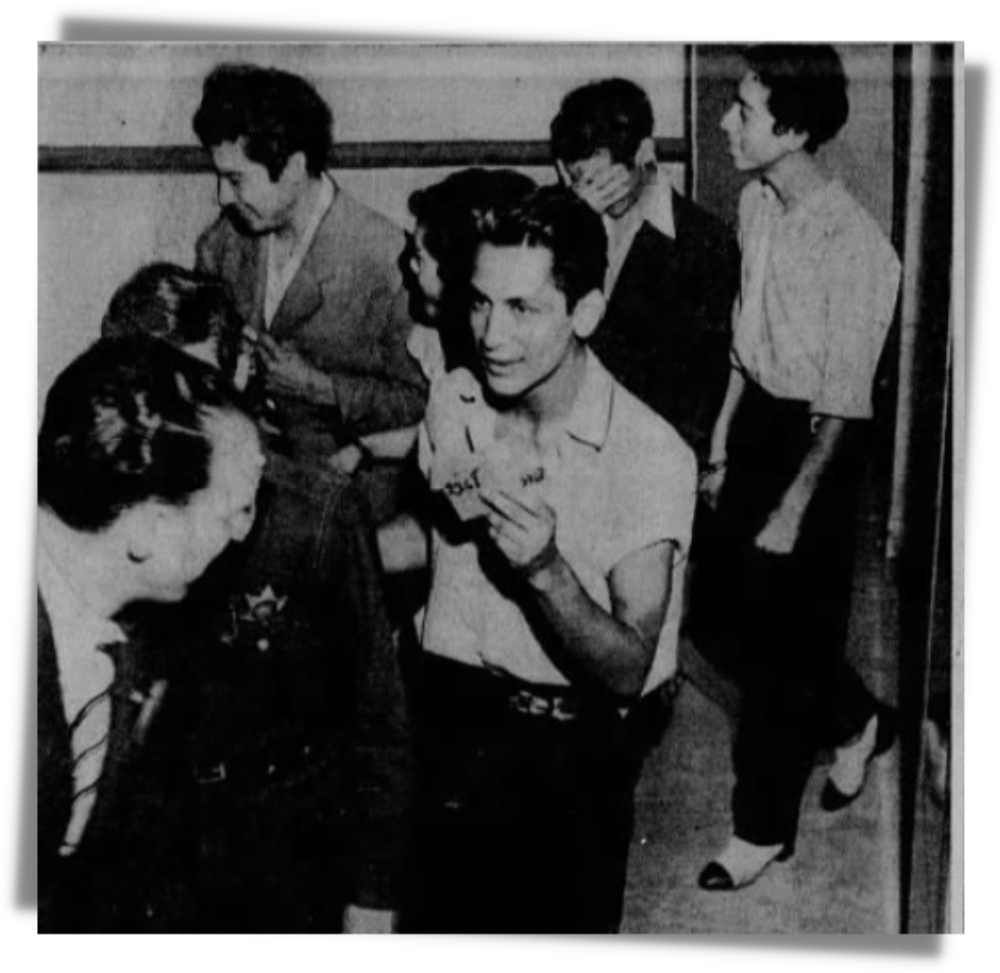 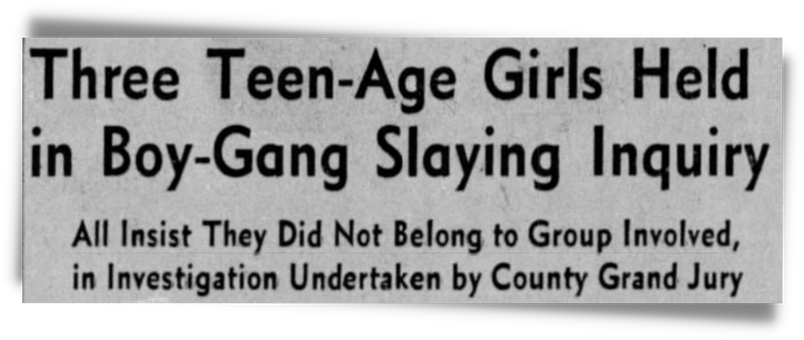 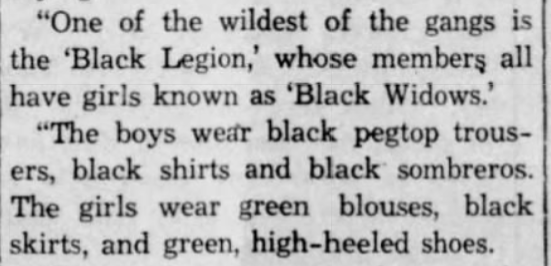 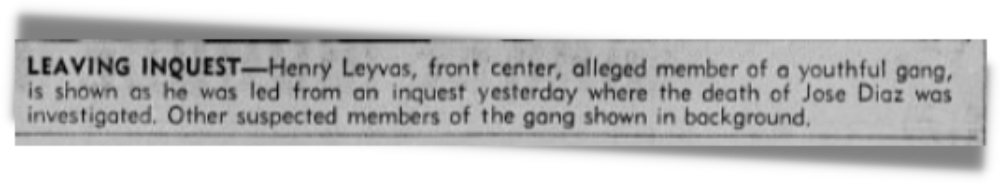 "The defendants have a distinctive appearance and for purposes of identification this distinctive appearance should be maintained."
Deputy District Attorney Clyde Shoemaker
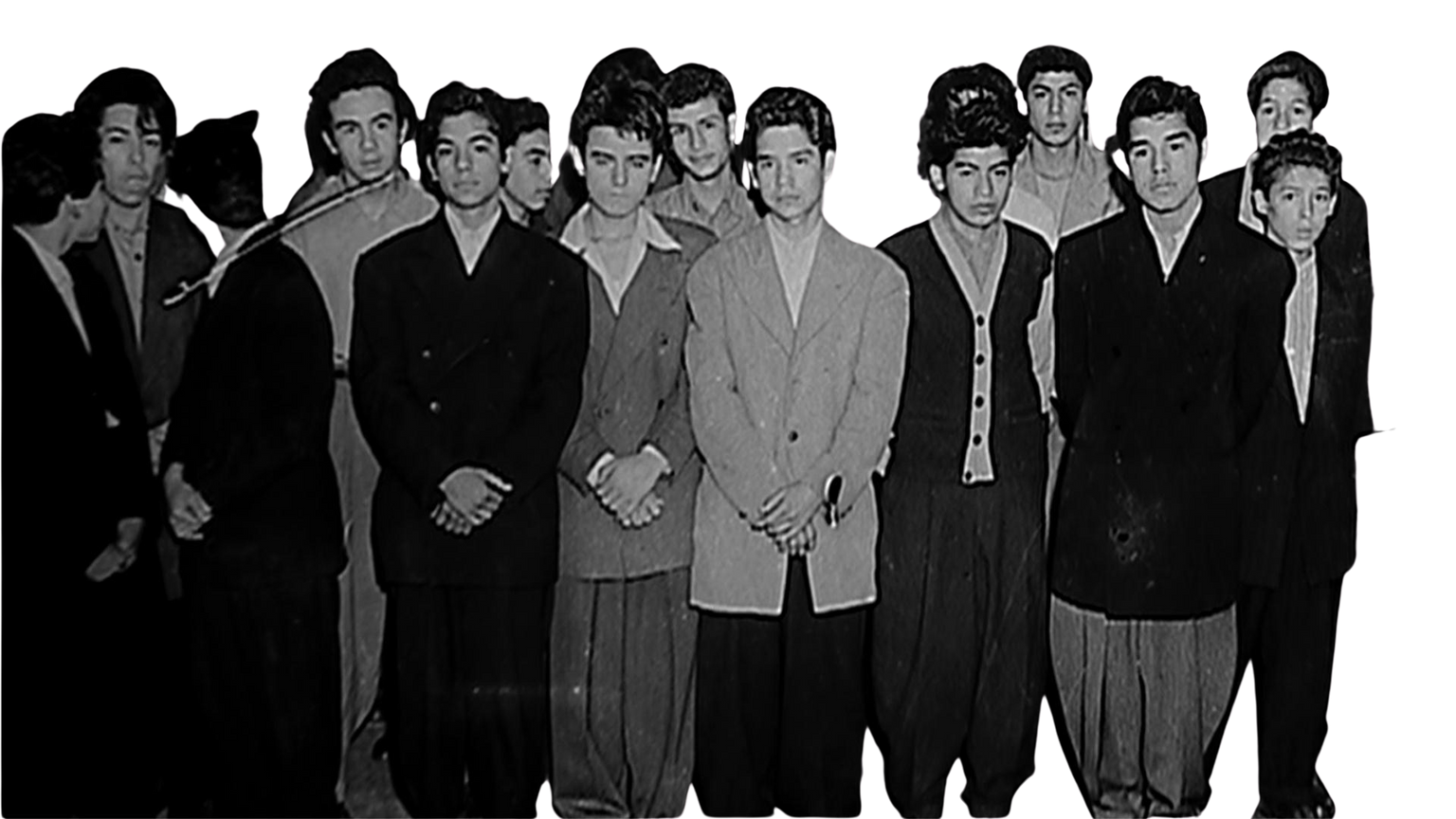 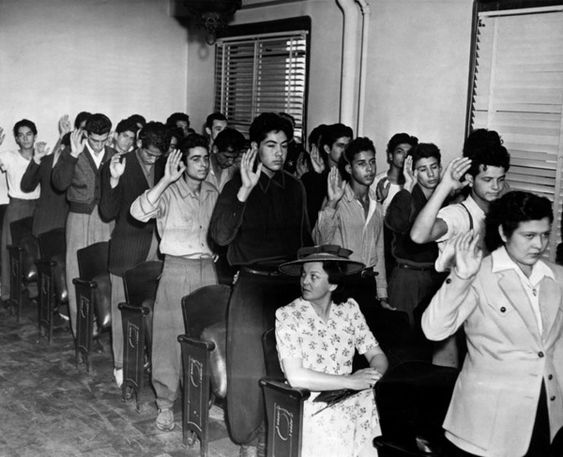 OCTOBER 13, 1942: PEOPLE V. ZAMMORA
CONVICTED! JANUARY 23, 1943
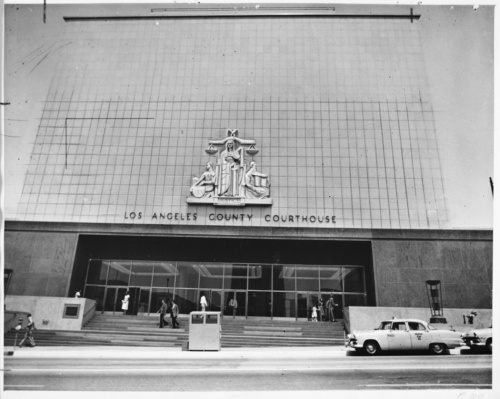 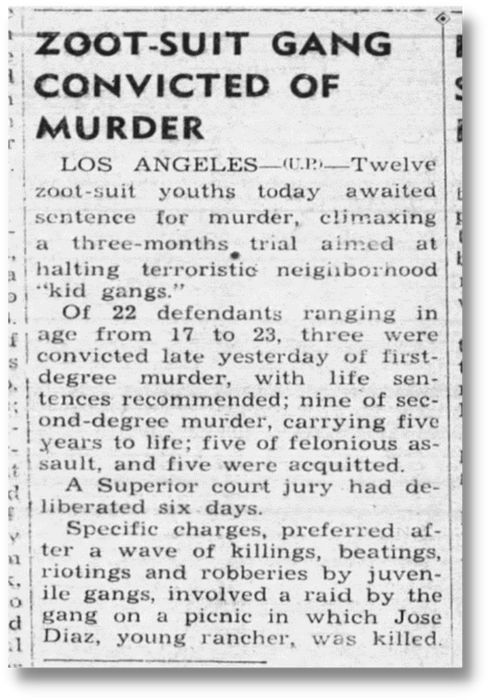 12 "zoot-suit gang" members are found guilty of murder.
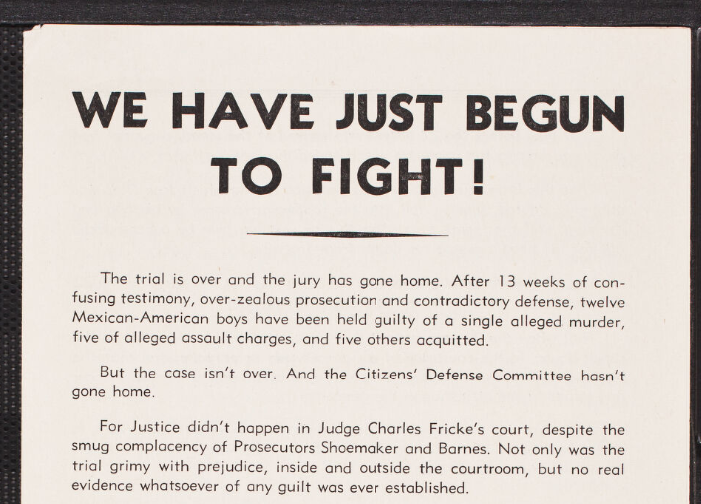 "I was enraged. I just was so upset about the judge and the whole way this trial was going. The behavior of the judge was simply unacceptable in any decent society."
Alice McGrath, Sleepy Lagoon Defense Committee
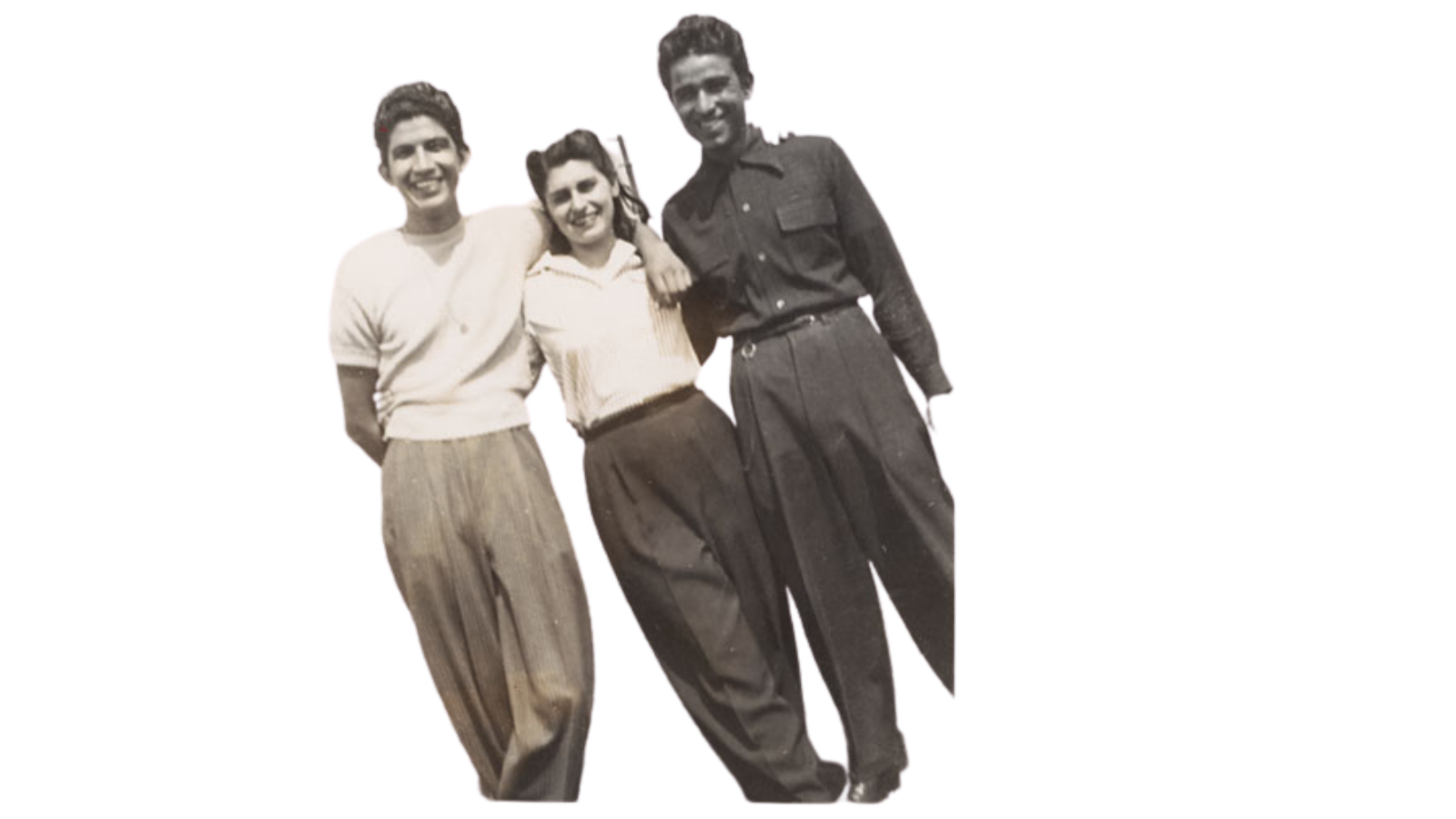 Alice McGrath with Jack Melendez and Hank Ynostroza in 1944
THEY WERE CONVICTED BY THE HYSTERICAL PRESS WHICH INFLAMED THE MINDS OF THE PEOPLE THROUGH THE NATION TO AN UNREASONING HATRED OF THE BOYS ON TRIAL.
Sleepy Lagoon Defense Committee
They are sent to San Quentin Prison, hundreds of miles away from their families, for terms 5 years to life.
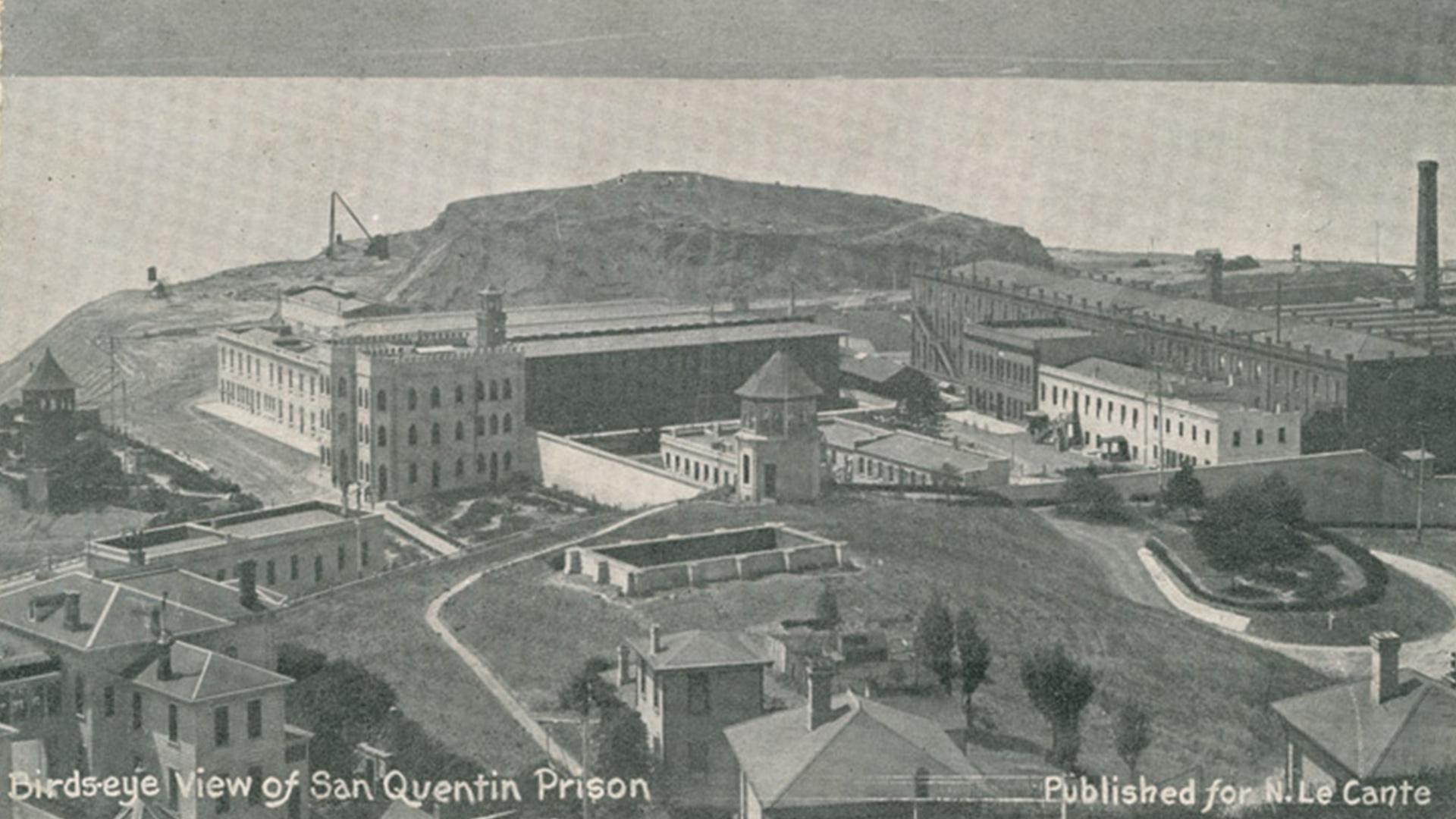 There wasn’t any evidence the boys ever went near José Díaz.
A witness testified that Díaz had been drinking heavily all day.
The judge didn’t instruct the members of the jury not to read the news headlines.
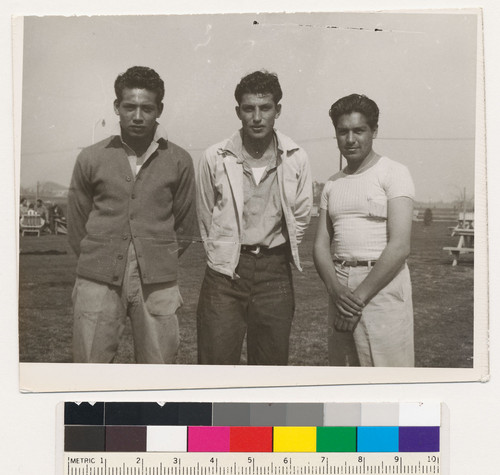 Gus Zamora, "Smiles" Parra and Johnny Matuz at Chino prison
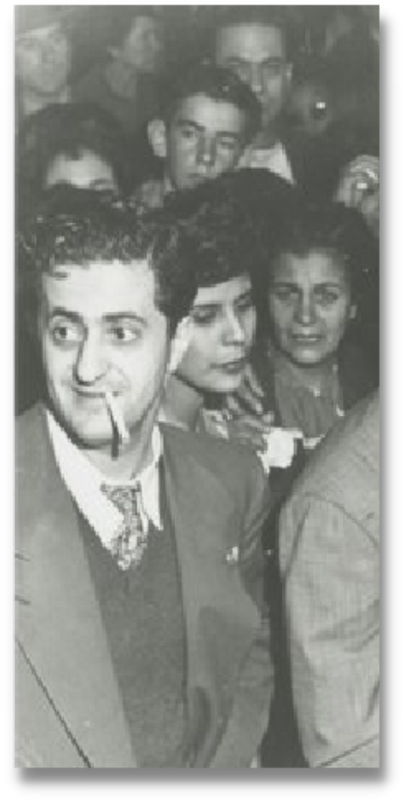 “public hysteria, public opinion, and publicity” made a fair trial with impartial jurors in Los Angeles impossible.”
MOTION FOR NEW TRIAL
– Defense Attorney George Shibley
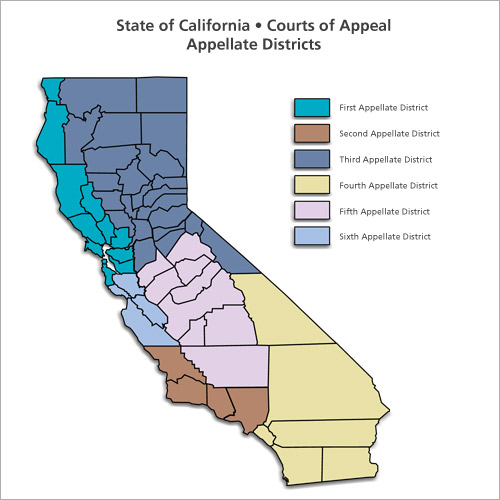 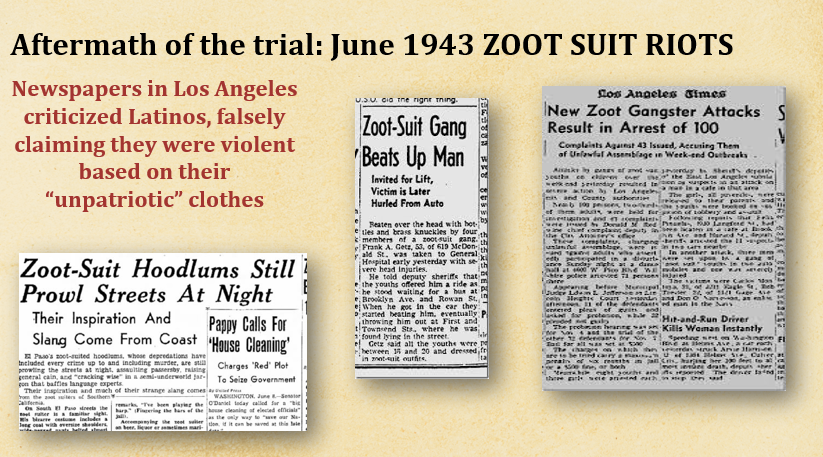 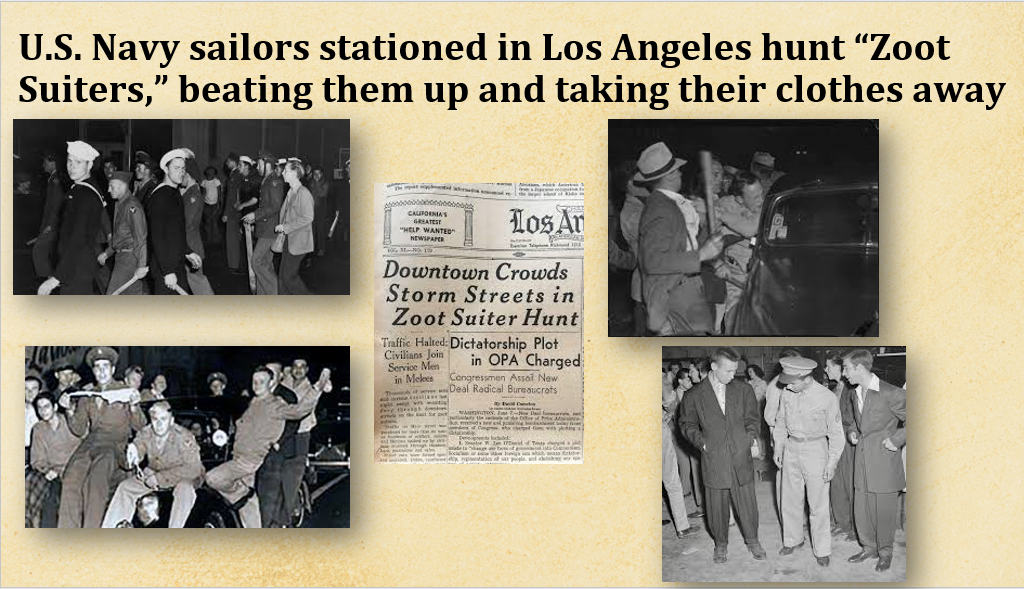 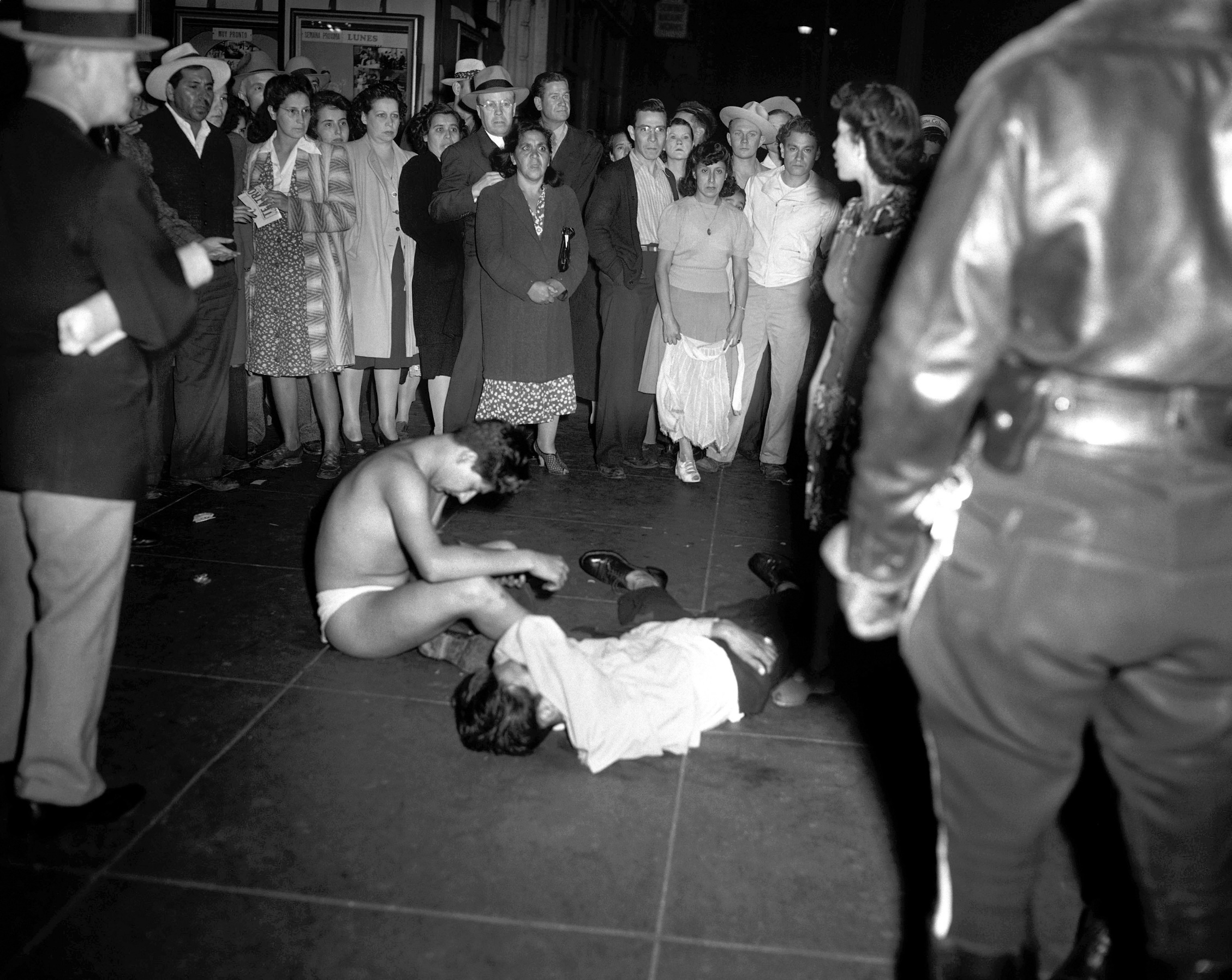 "Zoot Suit Riots."
June 3–8, 1943
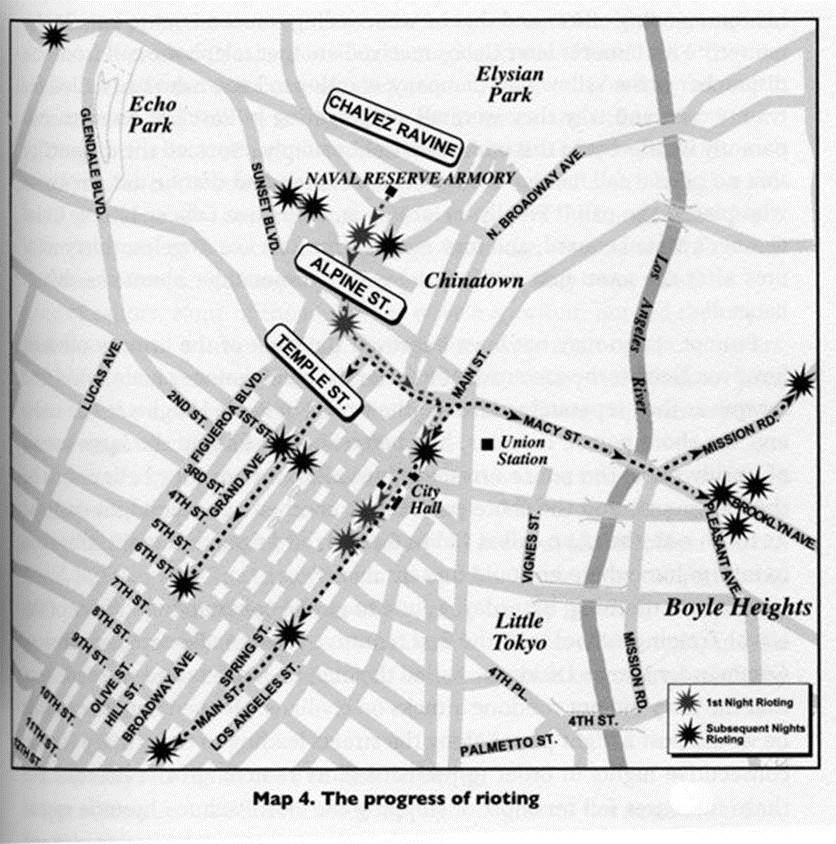 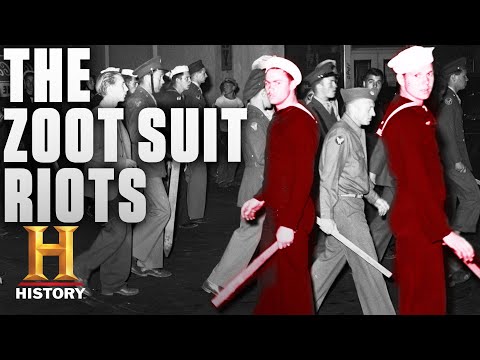 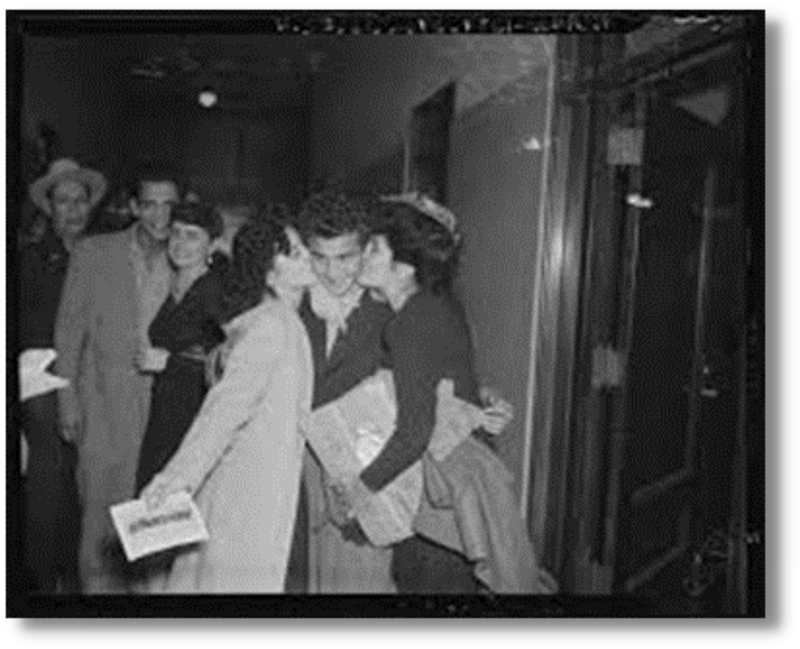 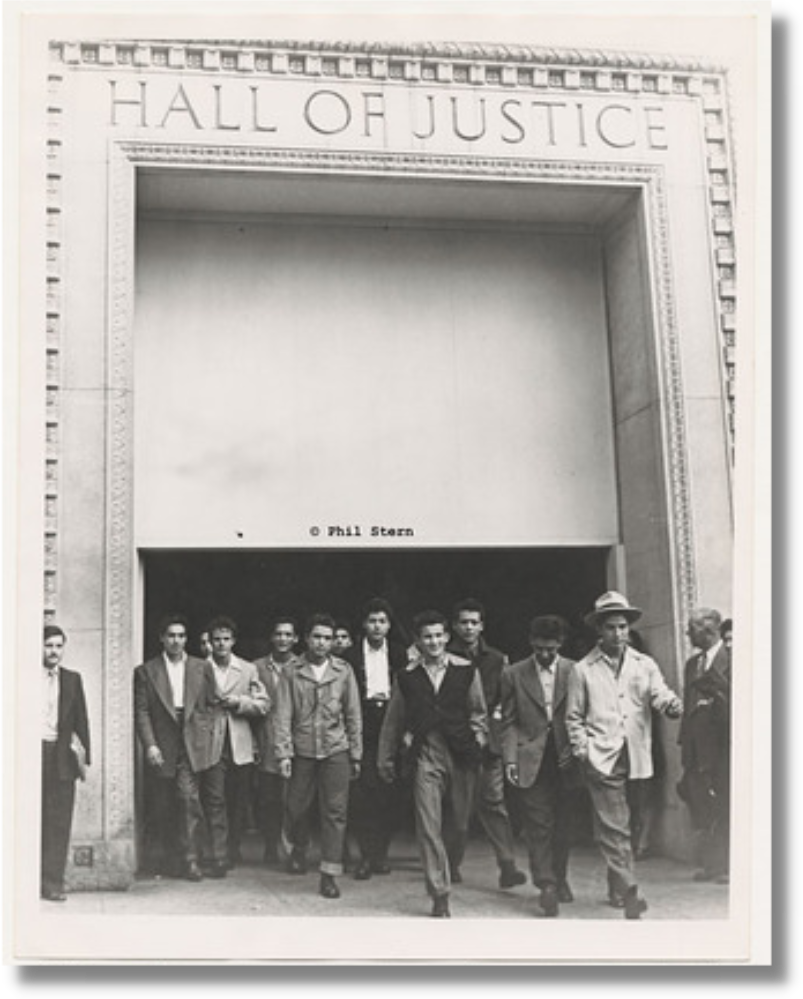 REVERSAL ON APPEAL! OCTOBER 1944
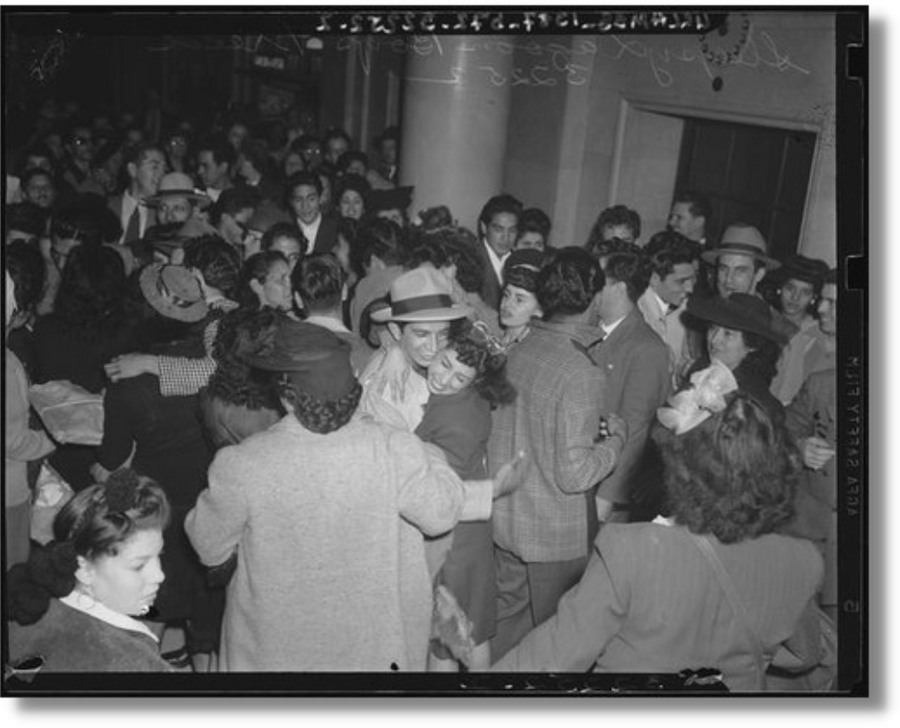 [The convictions were unfairly] founded upon unreasonable inferences, speculation or suspicion."

[There was] a complete lack of material and relevant evidence."
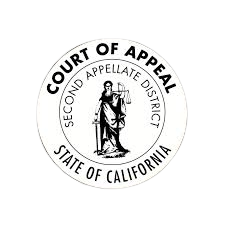 PREJUDICIAL ERROR WAS COMMITTED BY THE COURT, WHICH DEPRIVED APPELLANTS OF THEIR RIGHTS GUARANTEED BY THE DUE PROCESS CLAUSE OF THE FOURTEENTH AMENDMENT TO THE CONSTITUTION OF THE UNITED STATES...
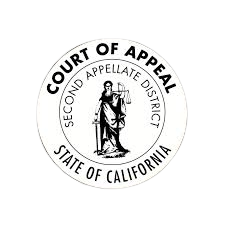 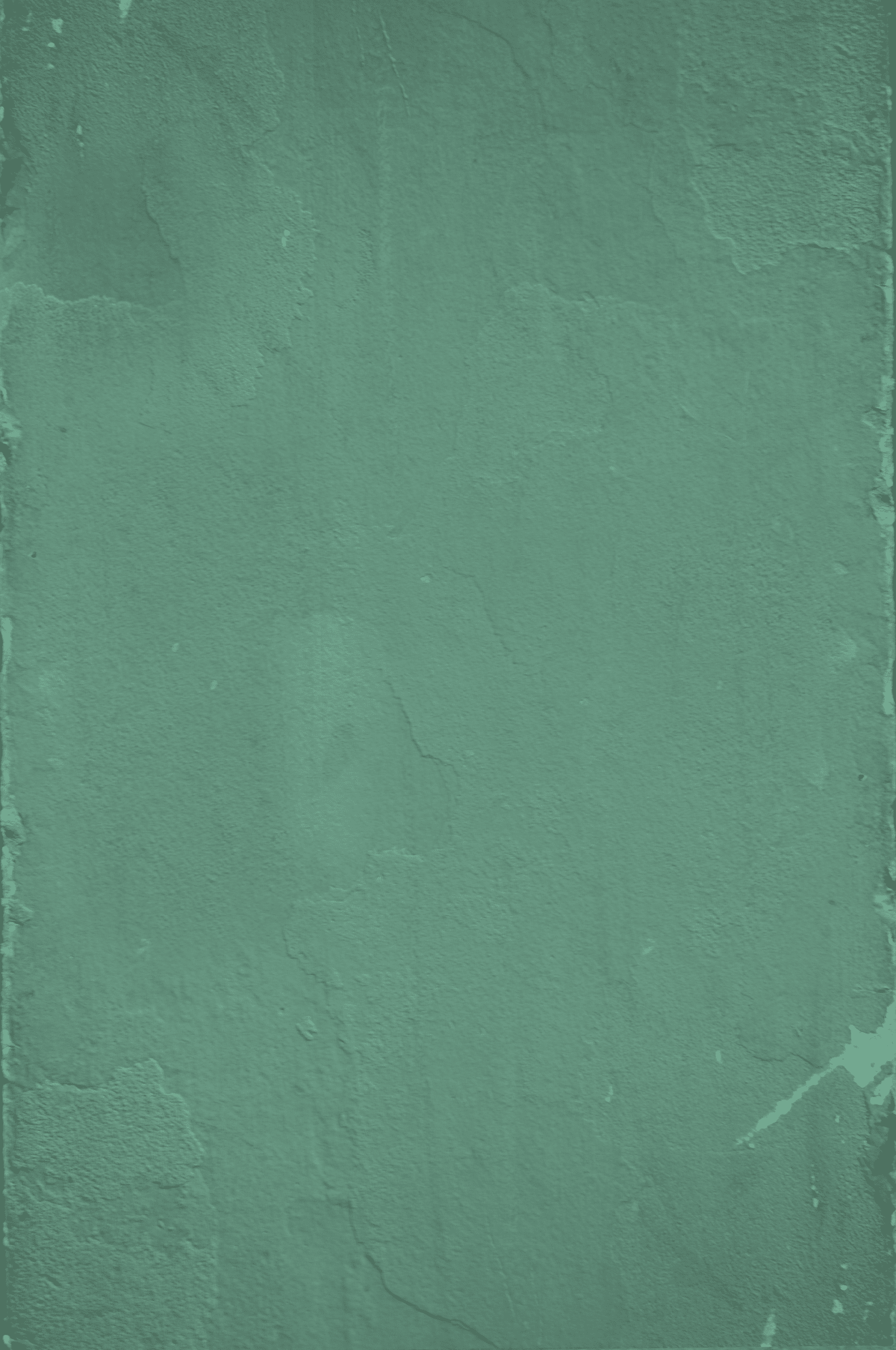 YOUR RIGHTS UNDER THE 14th AMENDMENT
14
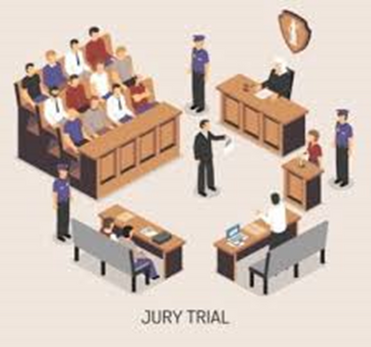 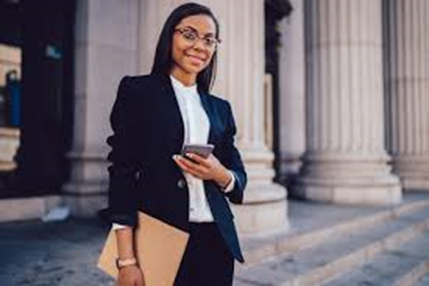 TH
RIGHT TO AN ATTORNEY
RIGHT TO A TRIAL
AMENDMENT
You also have the right to a jury of your peers to decide if you did or did not break the law.
If you cannot pay for a lawyer, the government will provide you one for free.
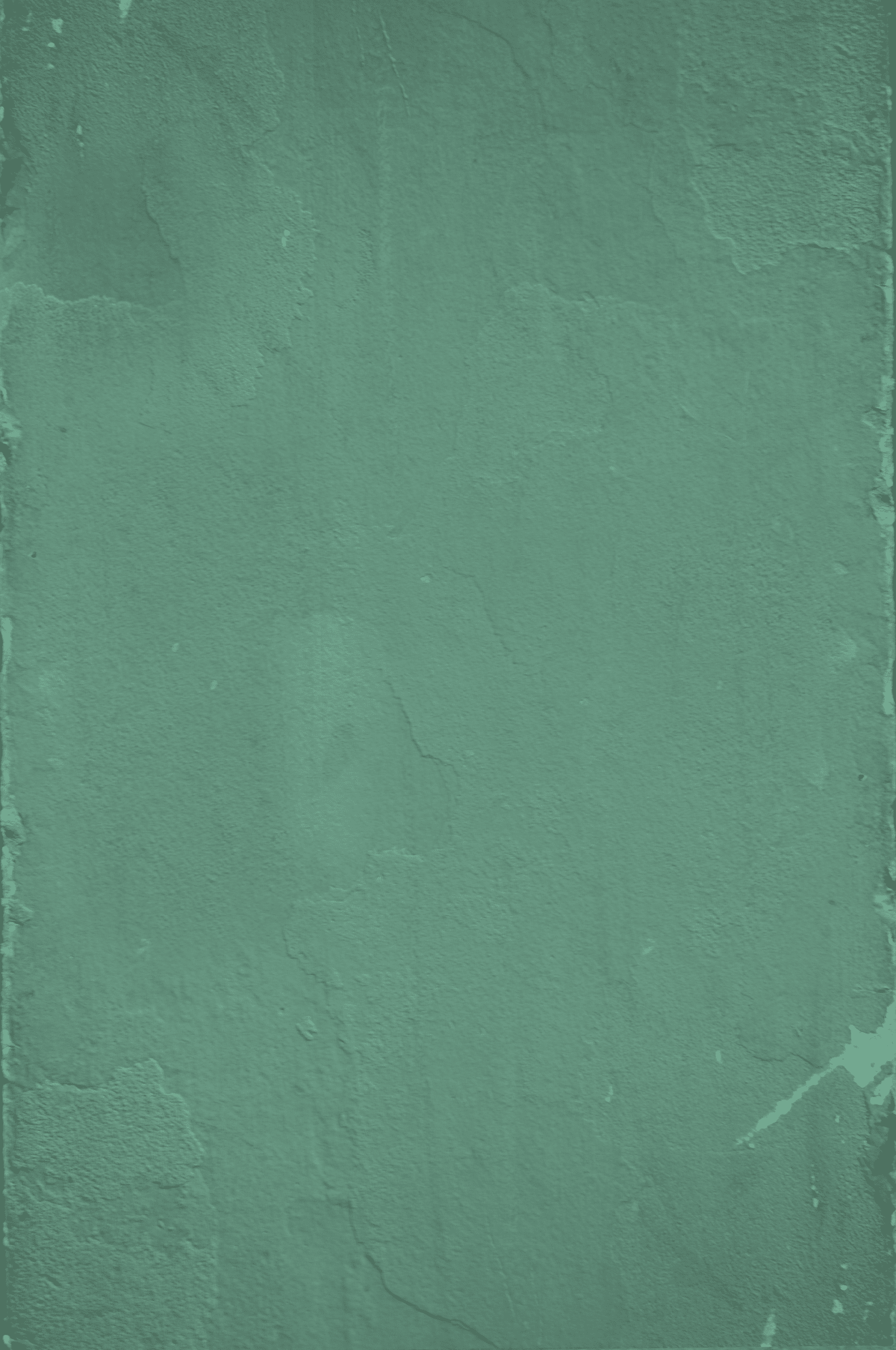 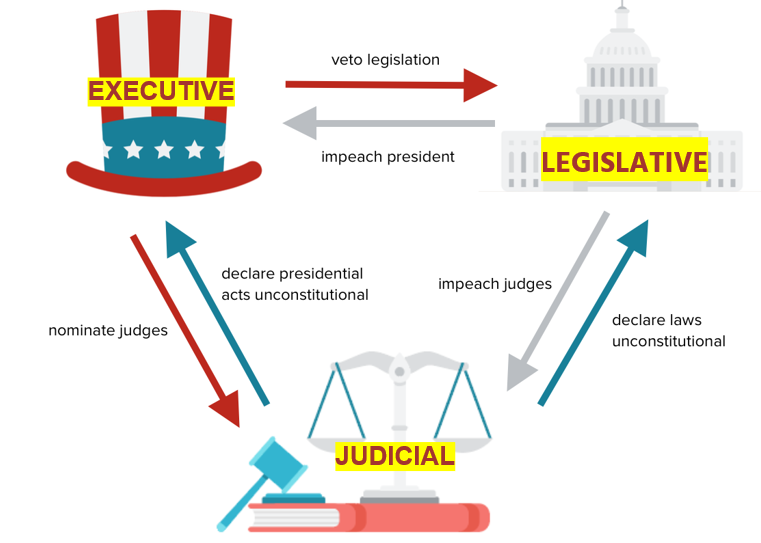 A Report written at the request of the Governor of California in 1943 Concluded:
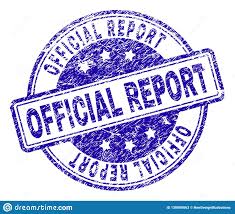 “In undertaking to deal with the cause of these outbreaks, the existence of race prejudice cannot be ignored.”

“Any American citizen suspected of crime is entitled to be treated as an individual, to be indicted as such, and to be tried, both at law and in the forum of public opinion, on his merits or errors, regardless of race, color, creed, or the kind of clothes [worn].”
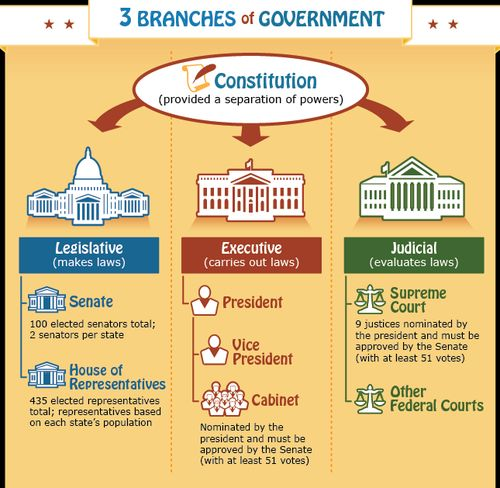 THE JUDICIAL BRANCH
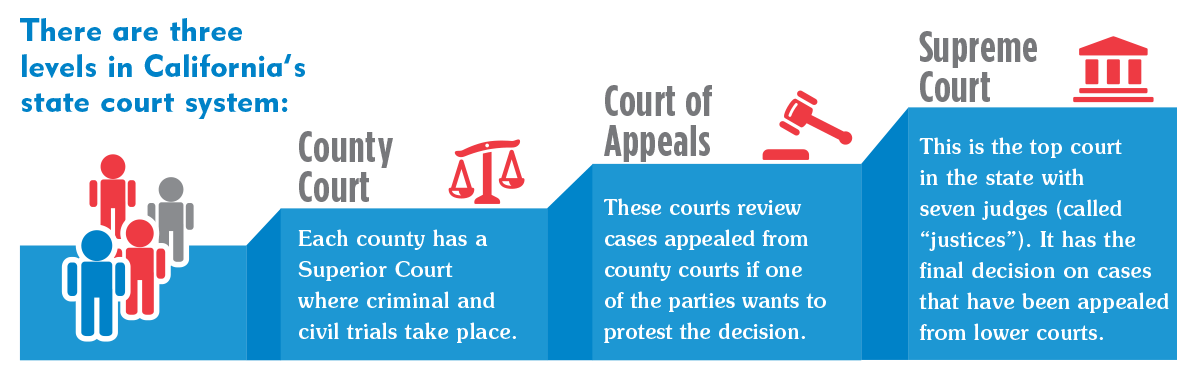 4.4 Million Case Filings
6,500 Filings
15,000 Filings
59 written opinions
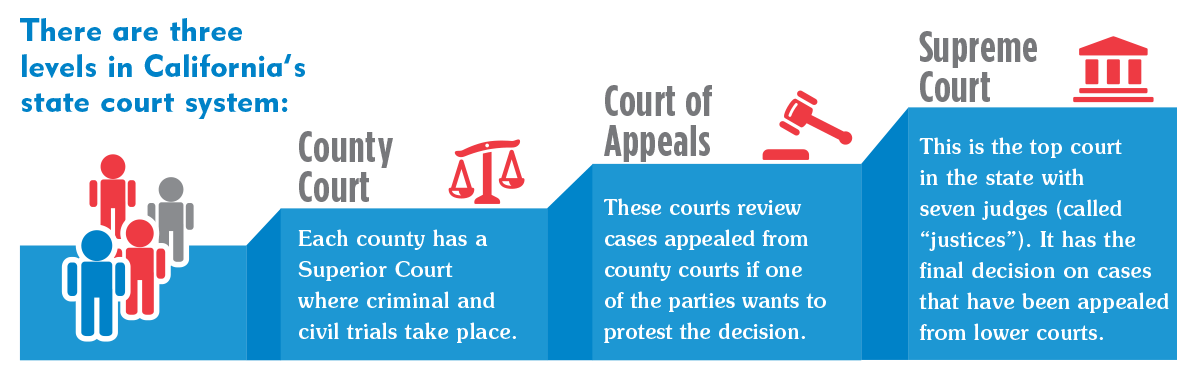 Let's Reflect:
Why were the Sleepy Lagoon defendants found guilty?

Do we see similar cultural styles being profiled today?

How does/can the Constitution protect citizens?
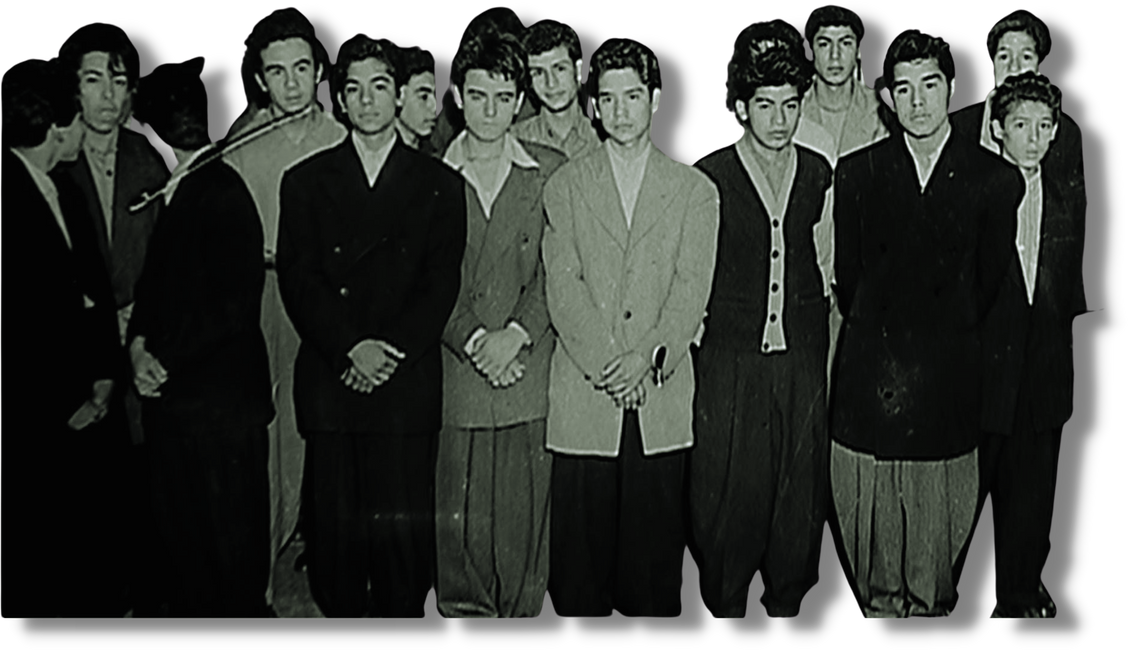 TODAY, IT IS STILL IMPORTANT WE PROTECT THE RIGHTS TO A FAIR TRIAL AND TO A LAWYER
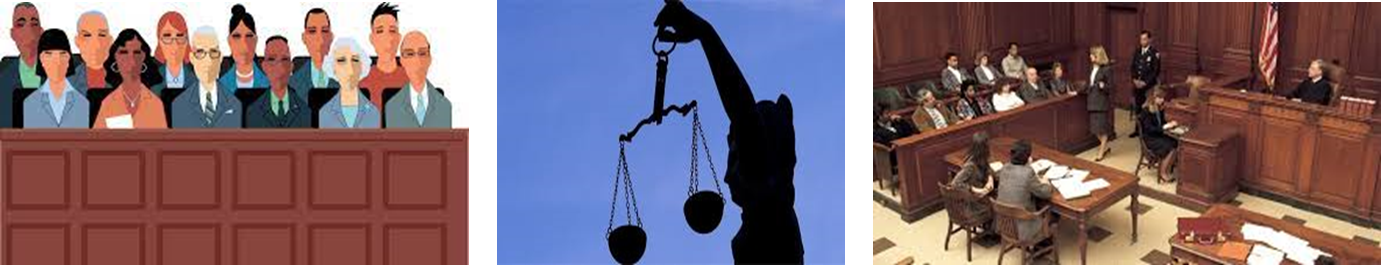 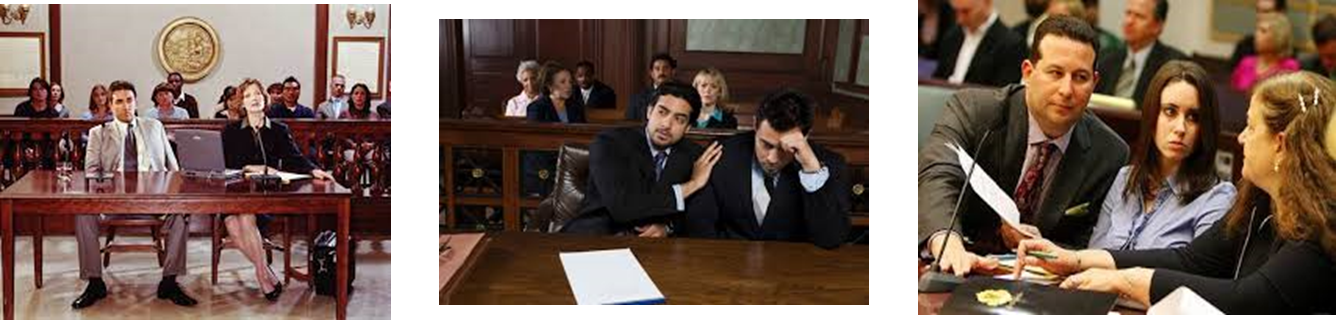 Questions?
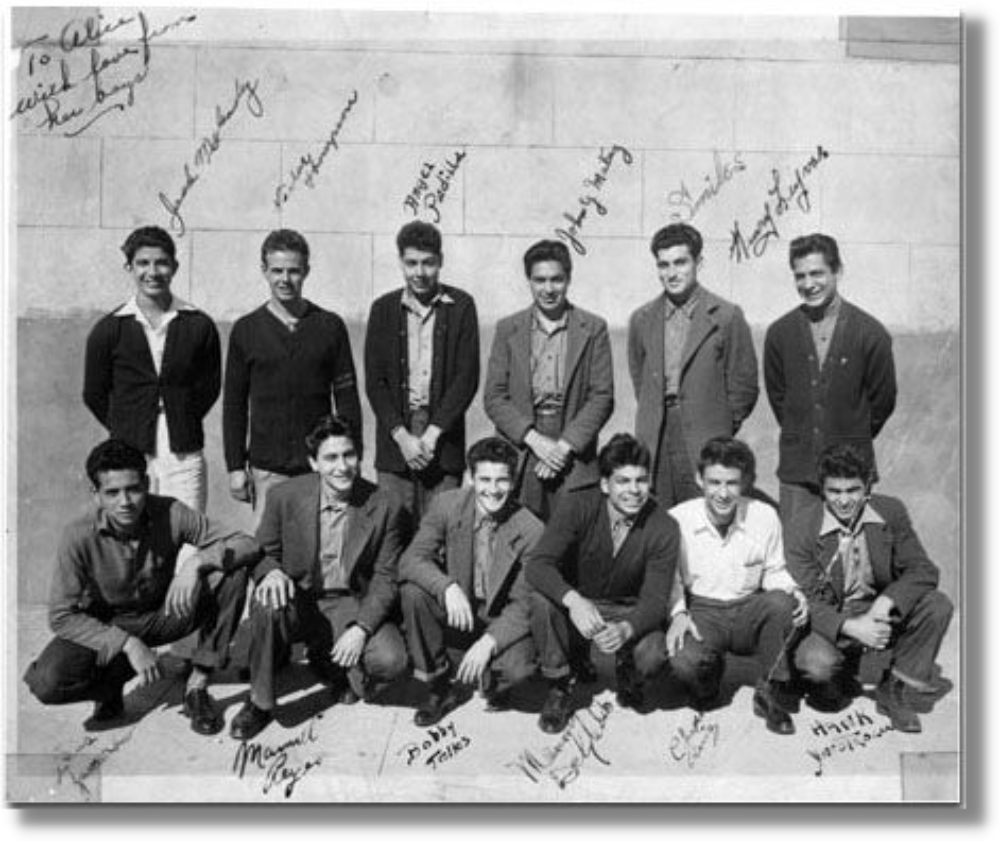